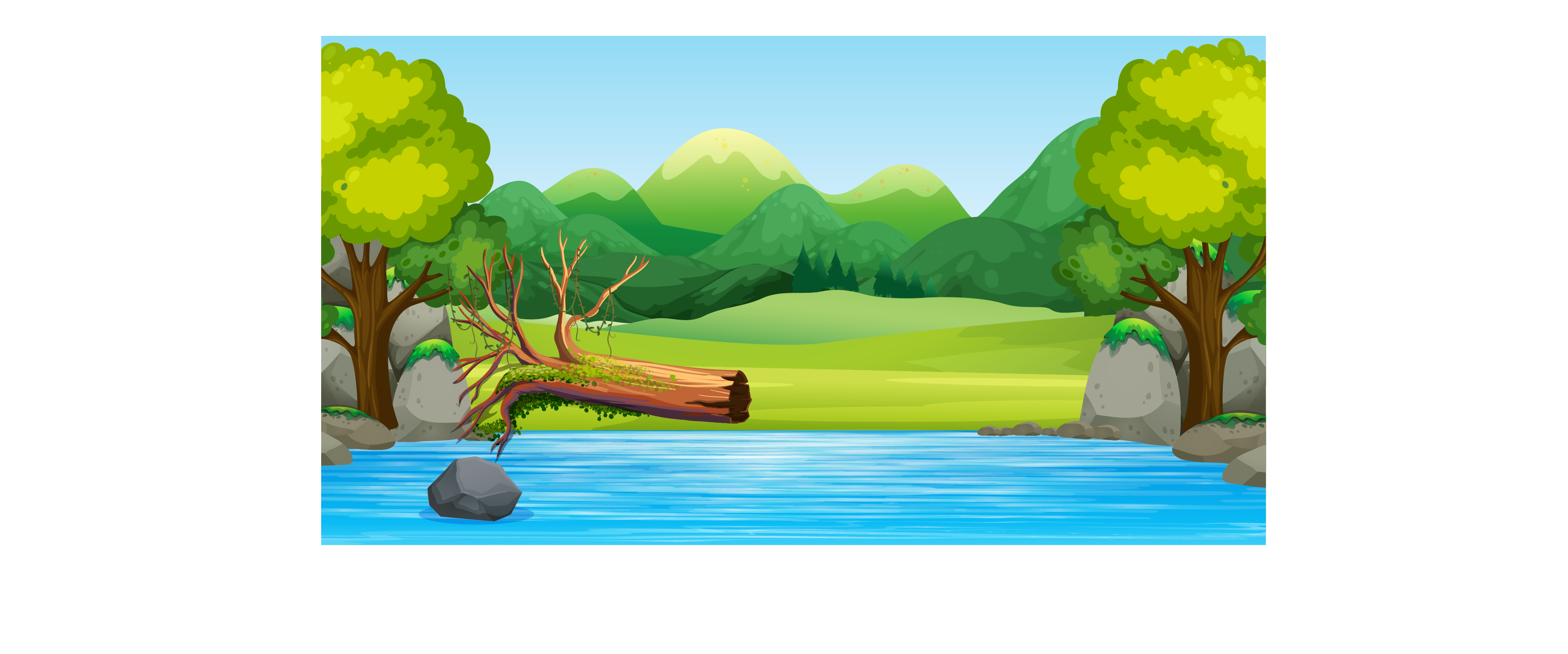 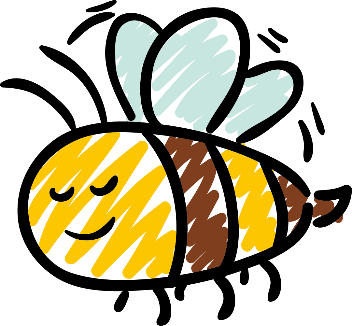 Toán
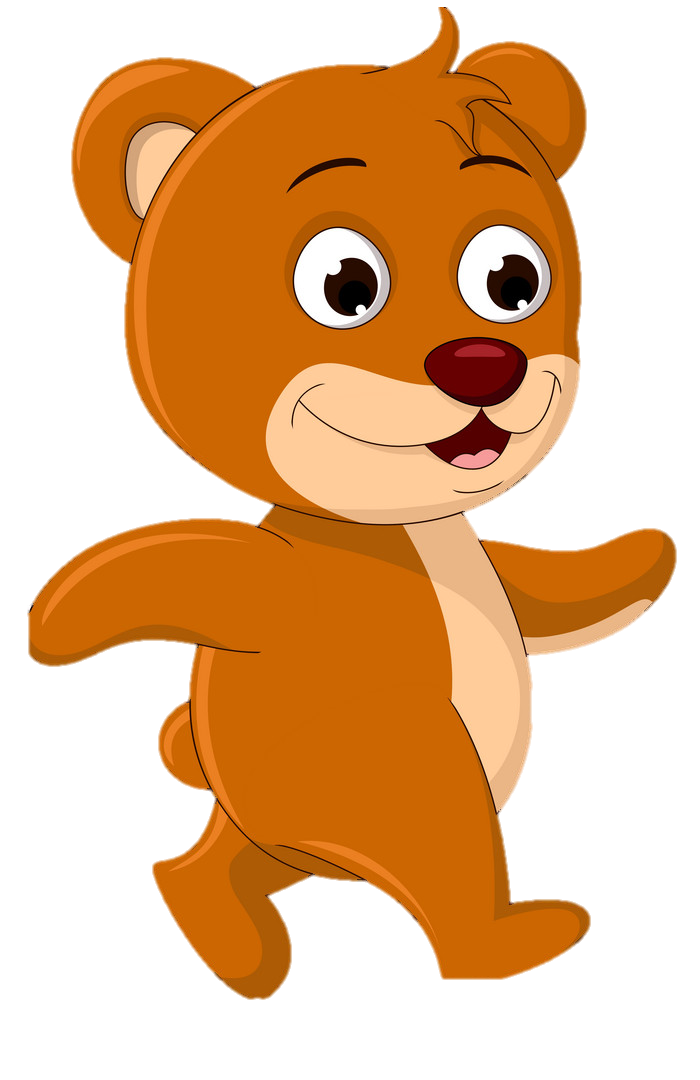 Phép chia hết và phép chia có dư
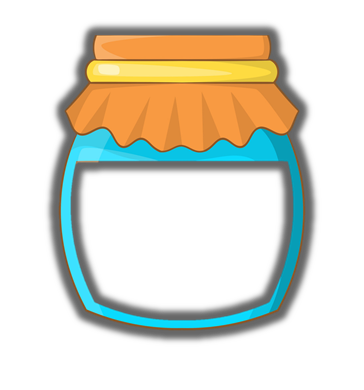 Tiết 2
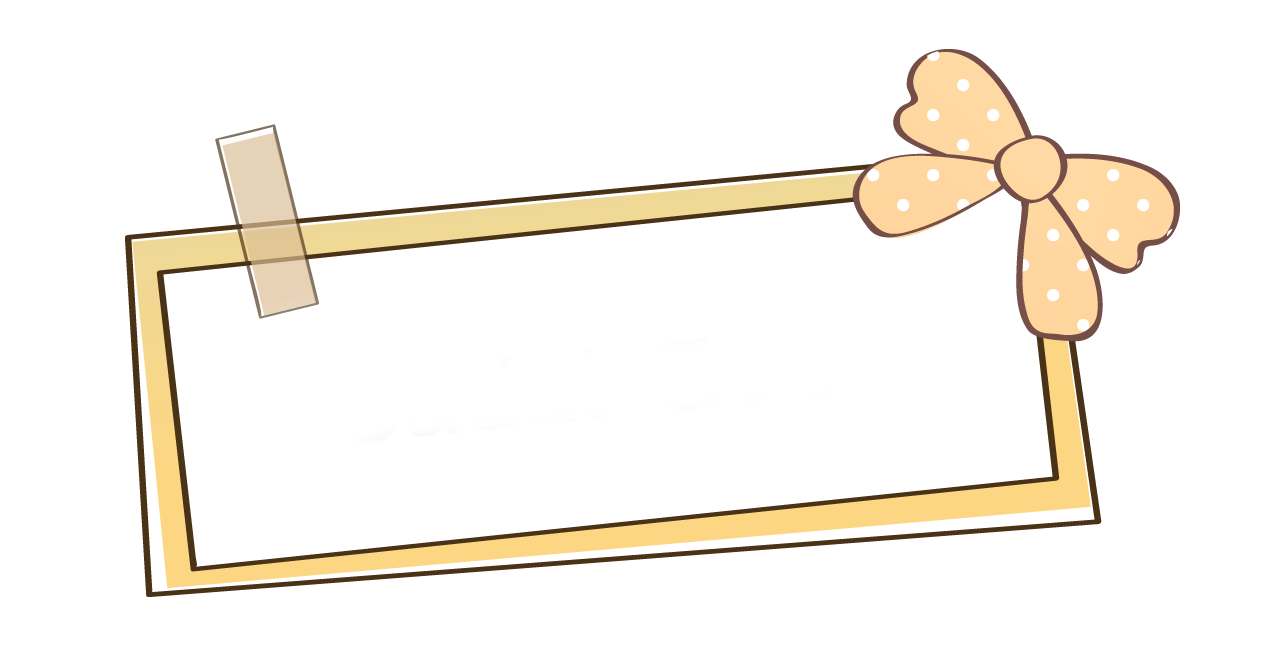 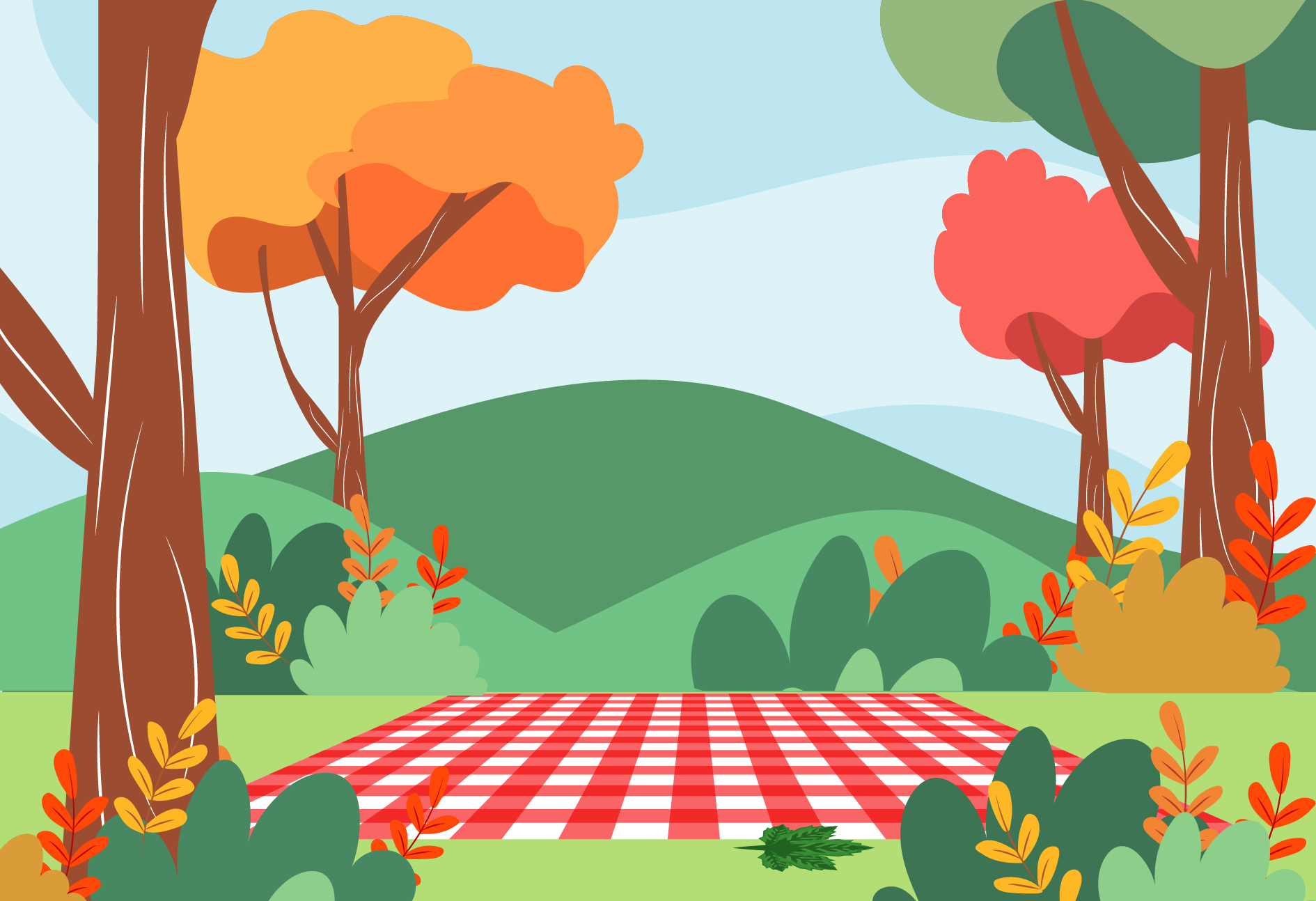 Khởi động
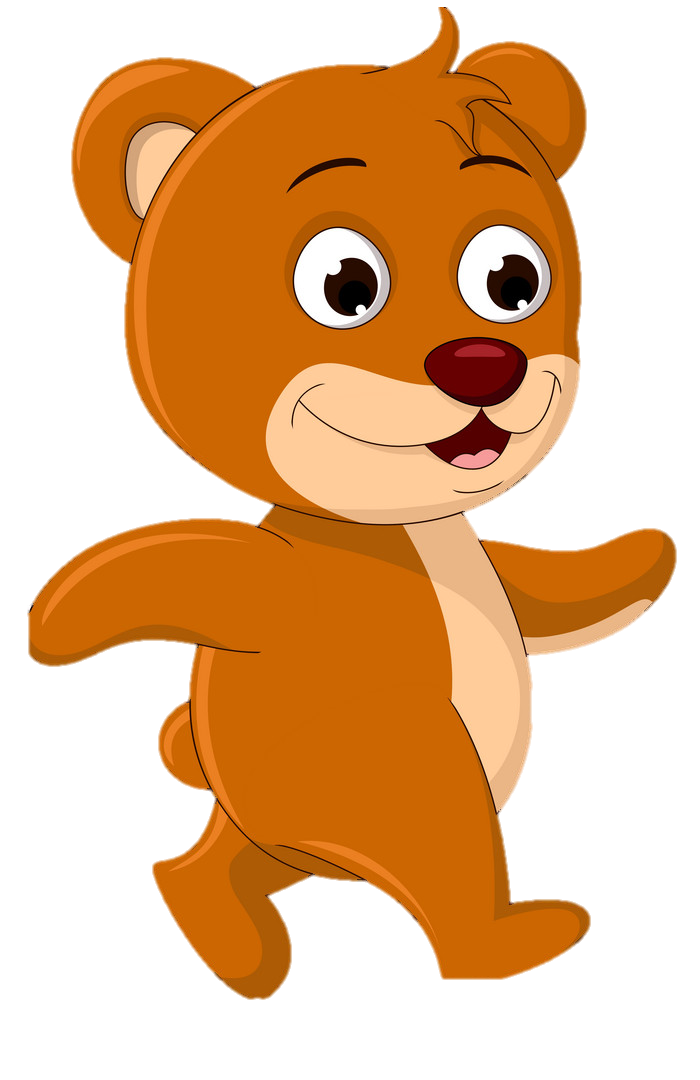 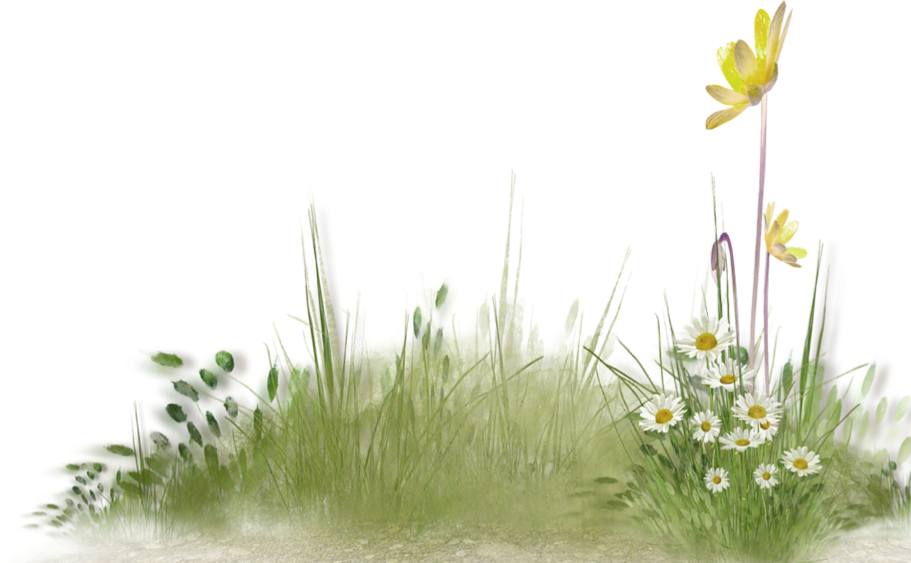 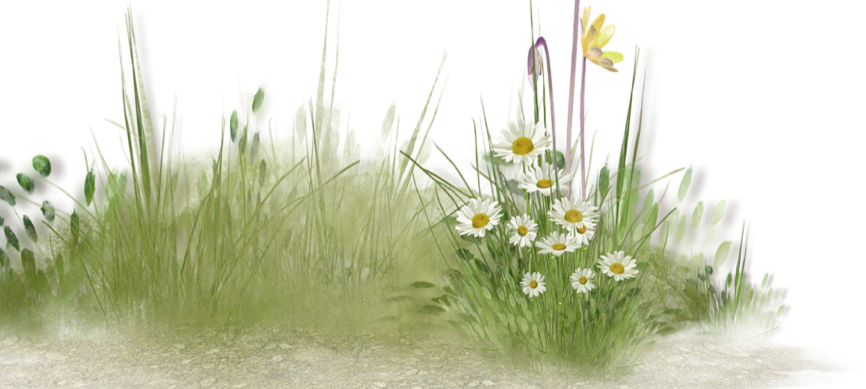 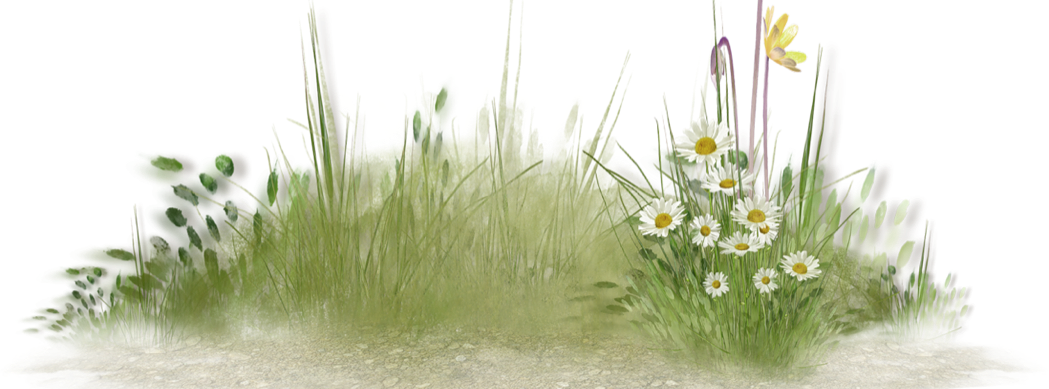 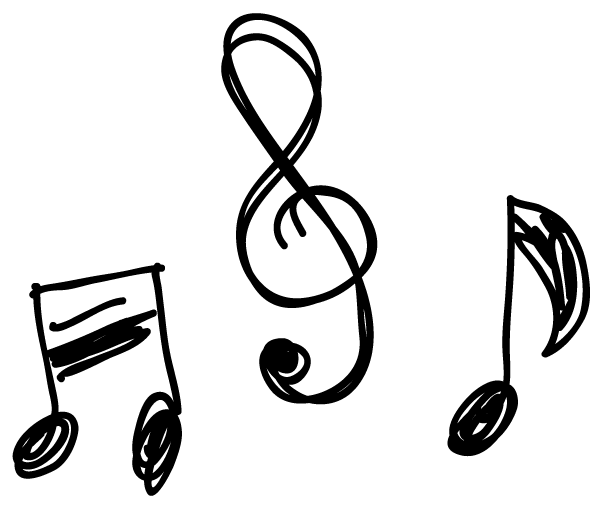 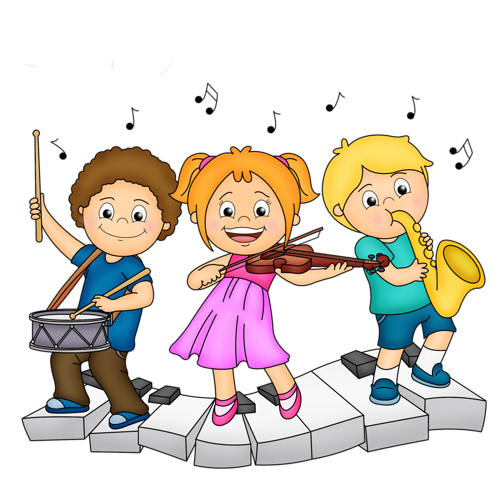 Cùng hát múa nào!!!
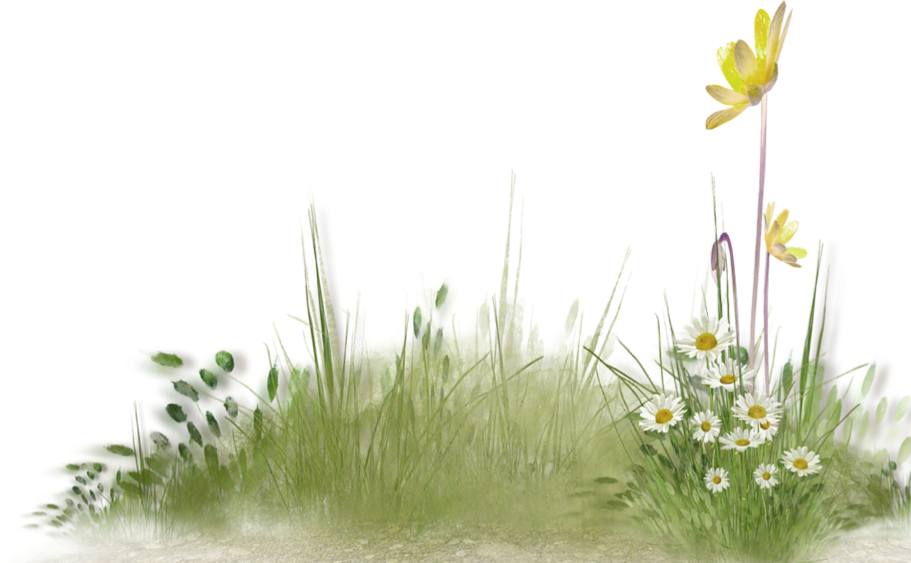 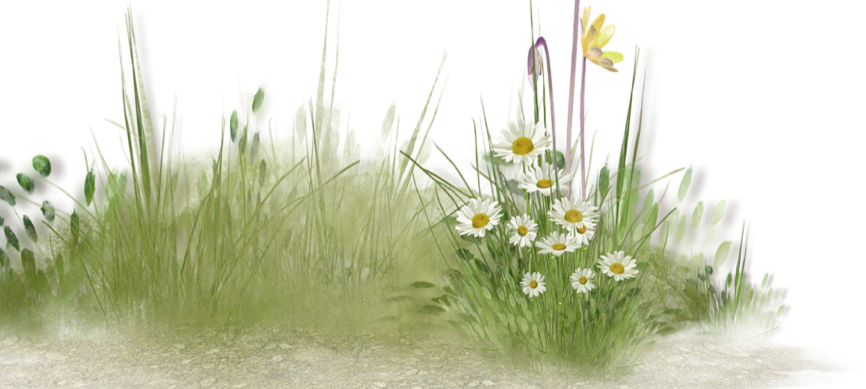 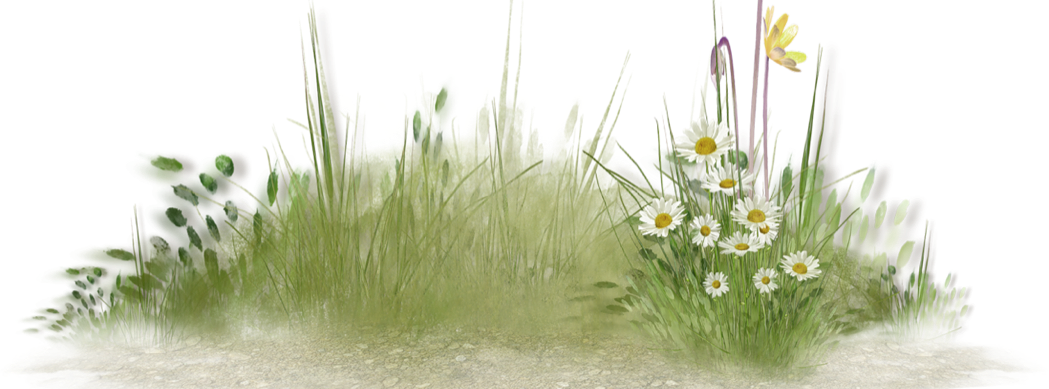 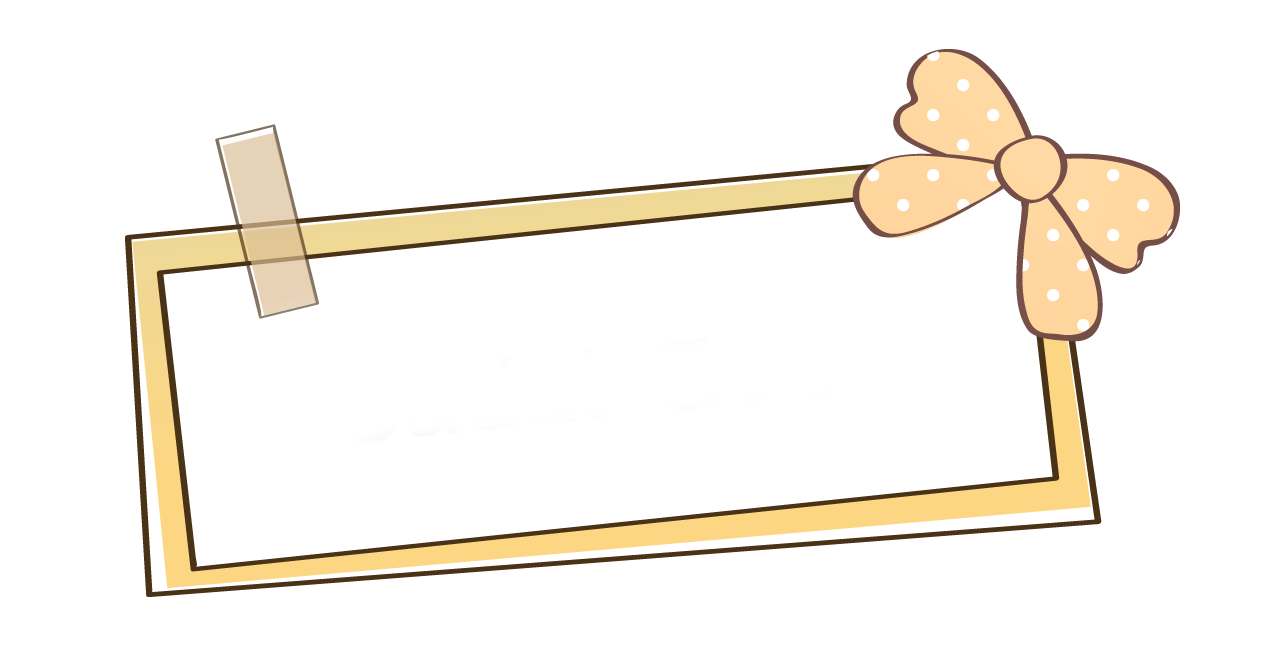 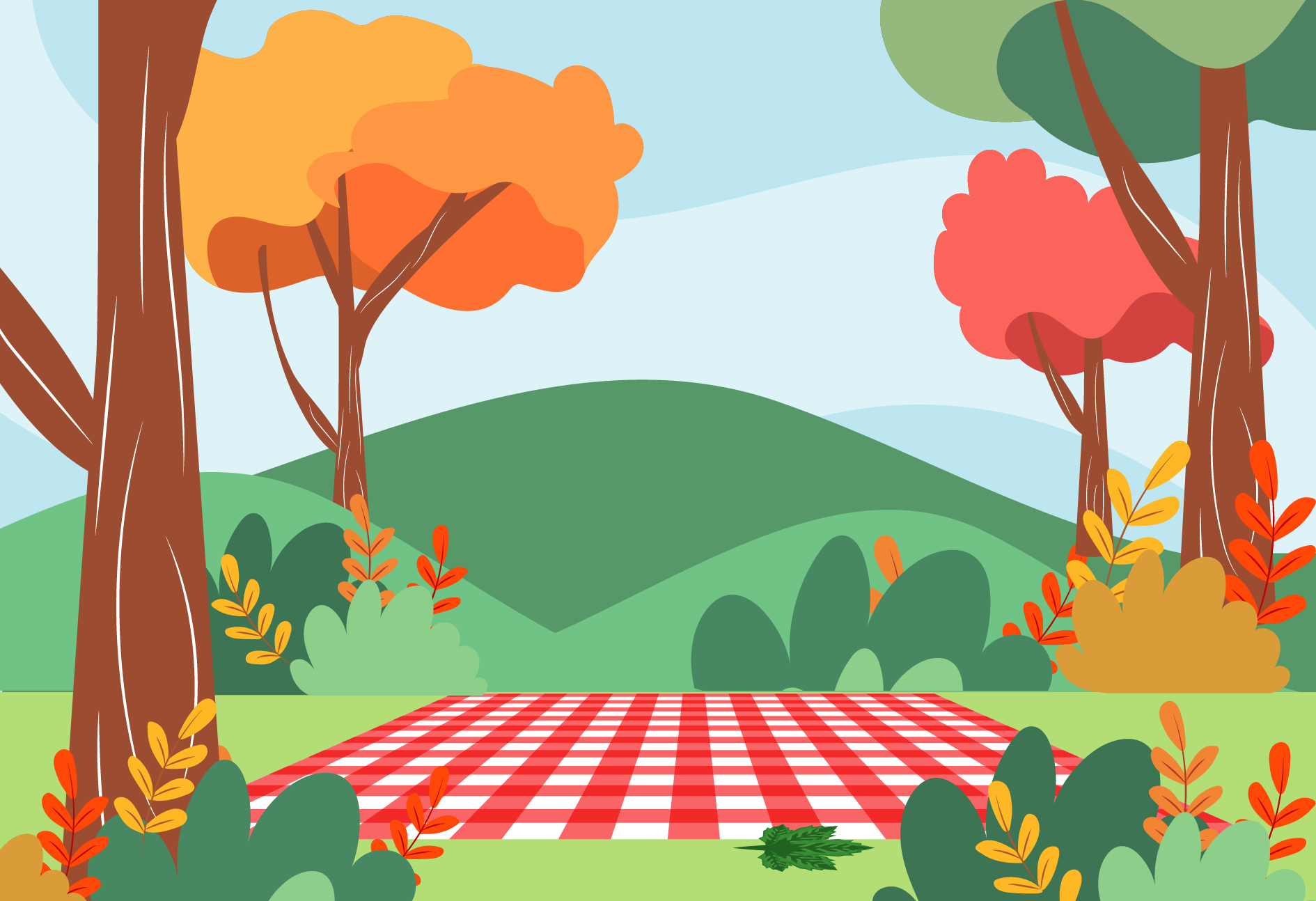 Luyện tập
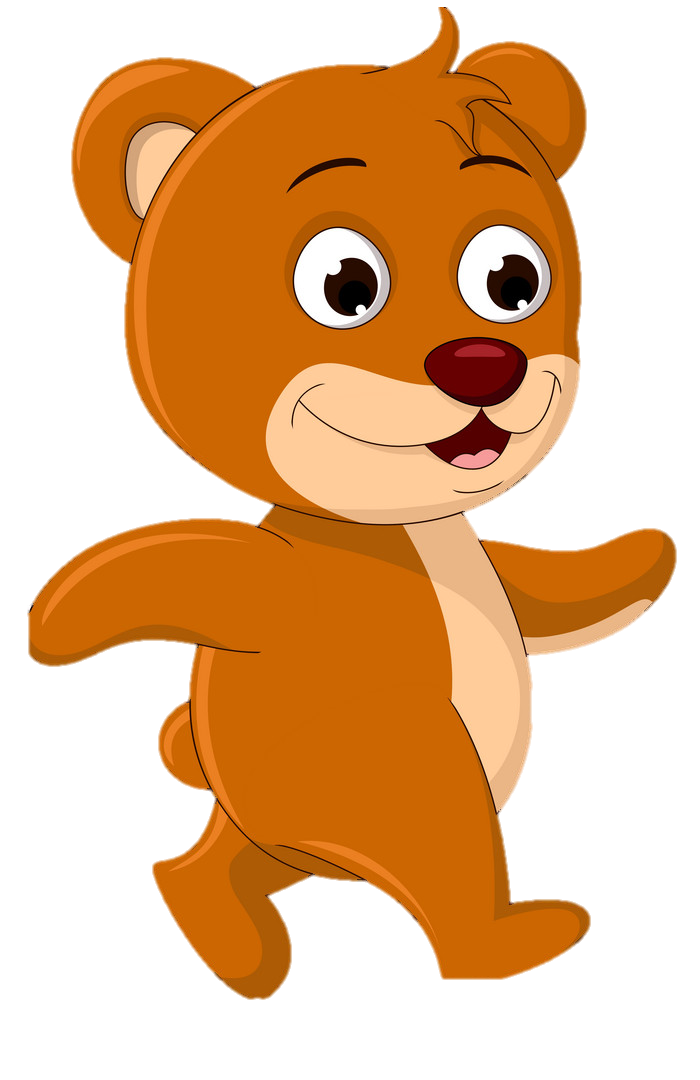 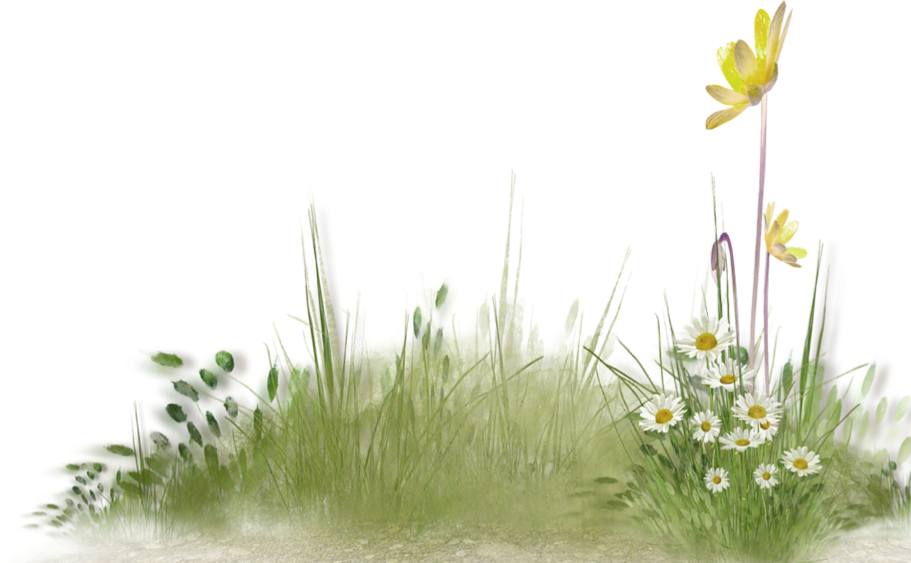 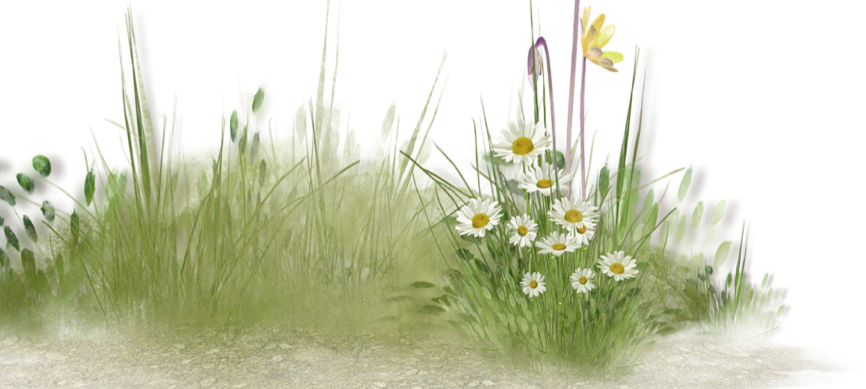 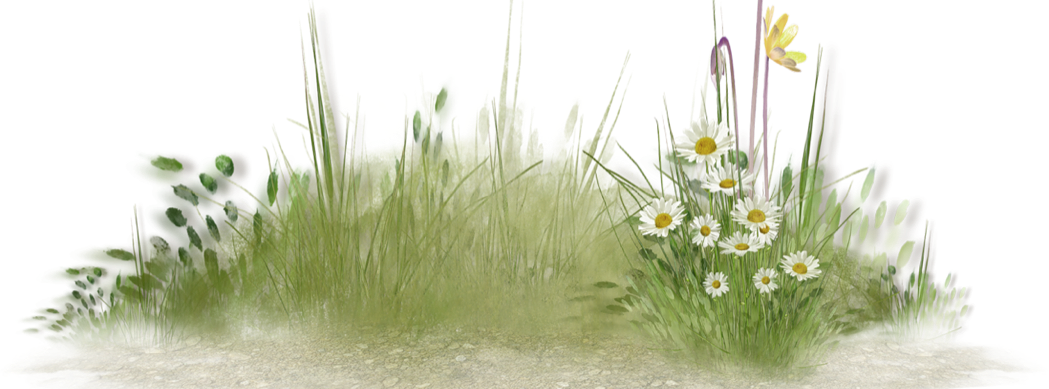 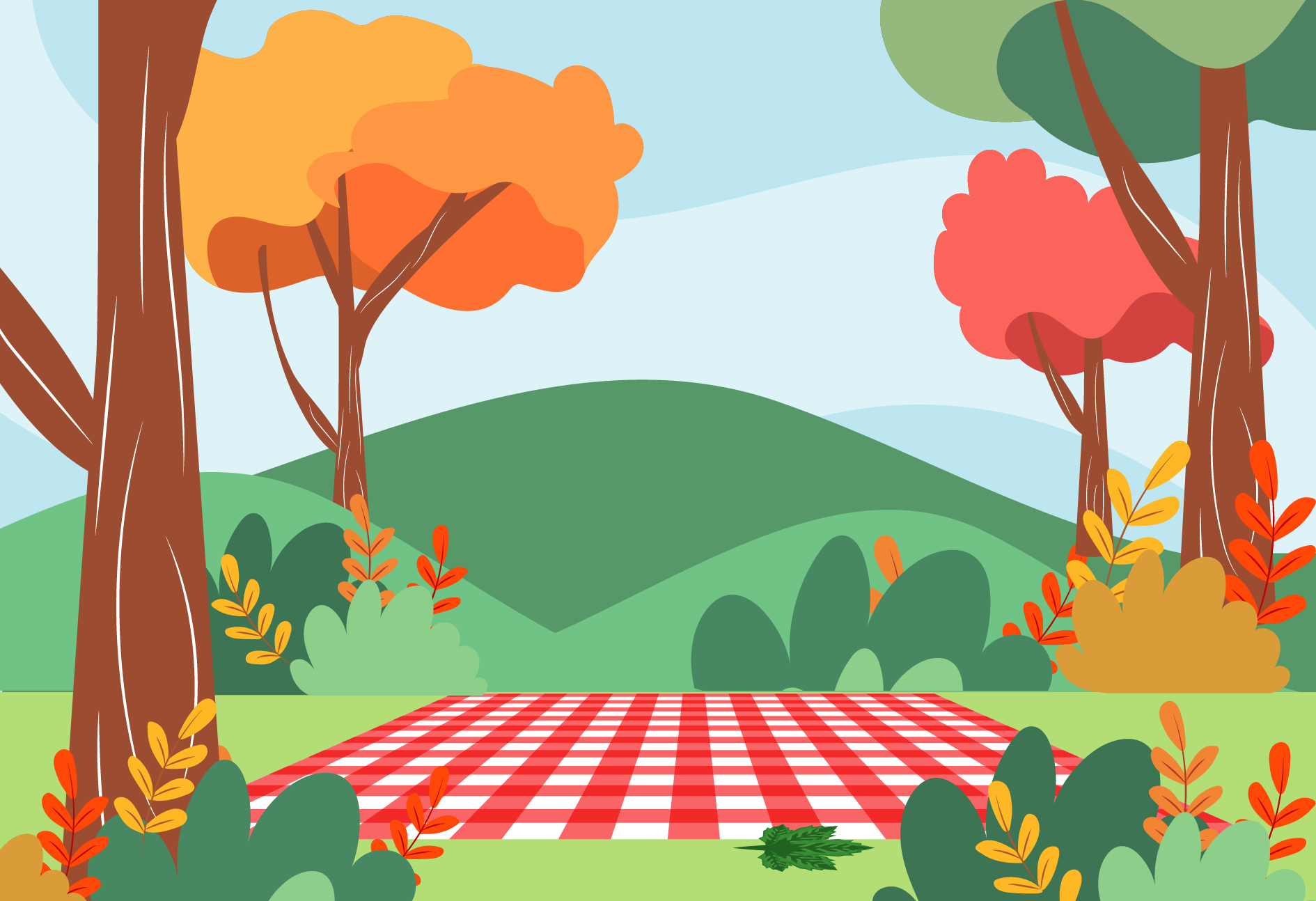 TÌM ĐỒ ĂN CHO GẤU
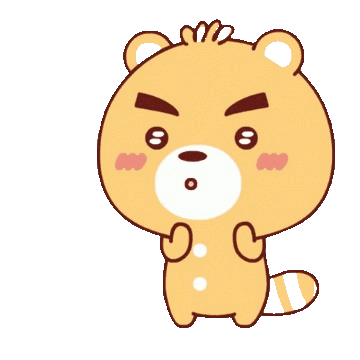 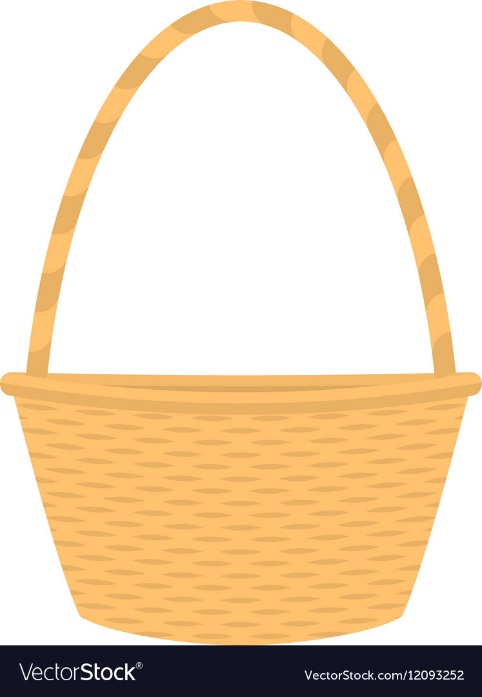 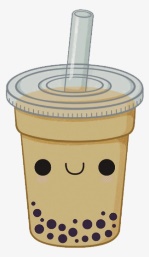 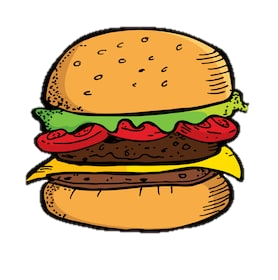 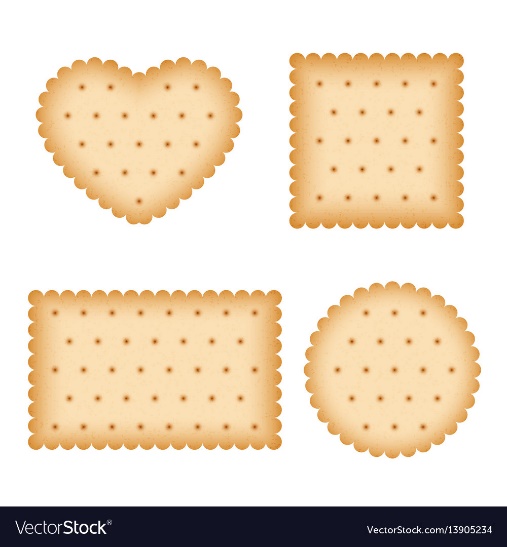 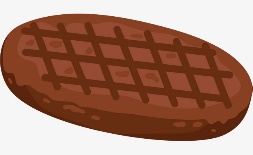 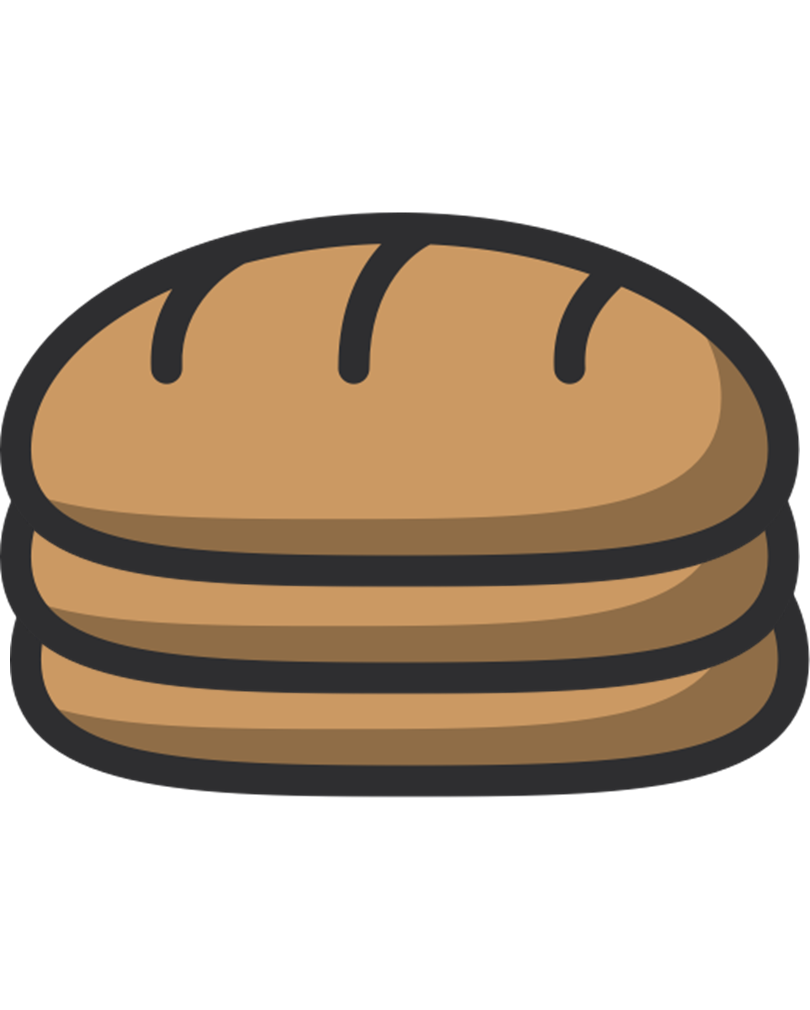 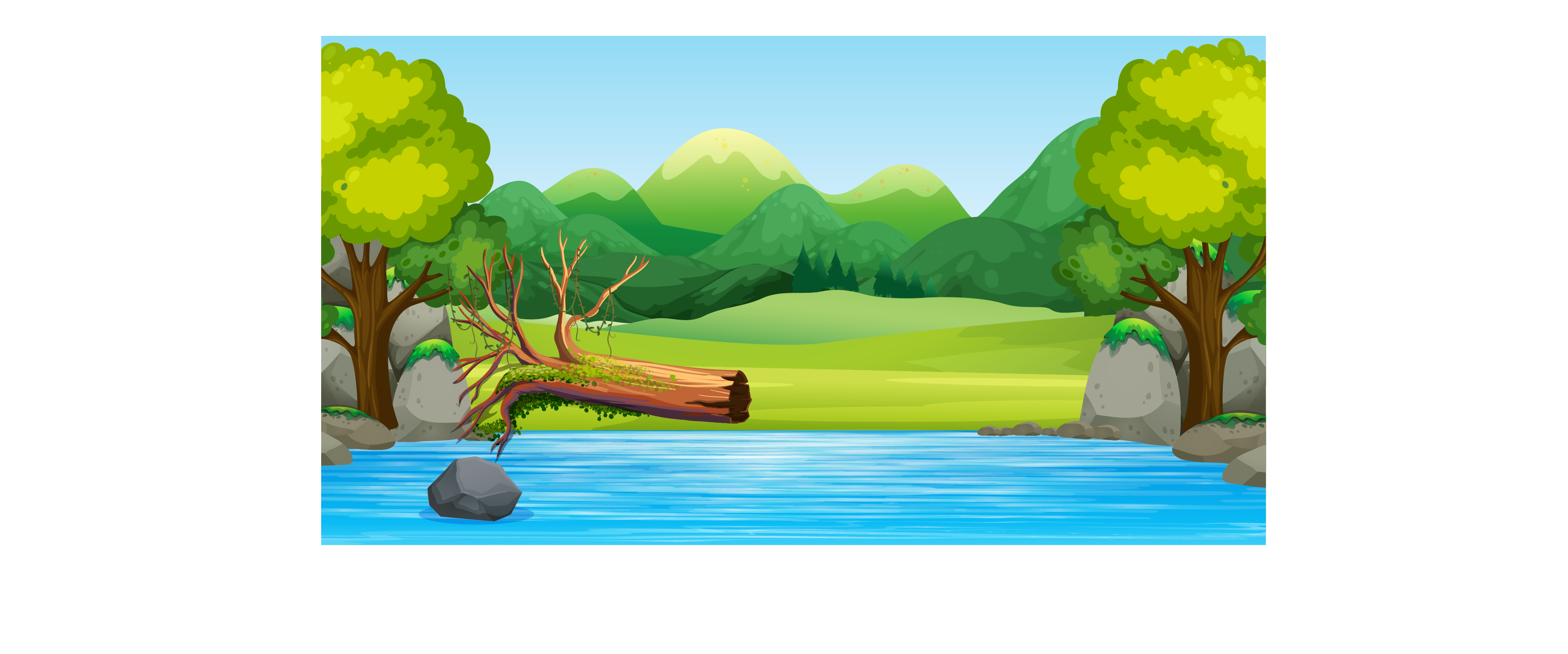 2
Tính (theo mẫu).
Mẫu :    17 : 3
17   3
15
5
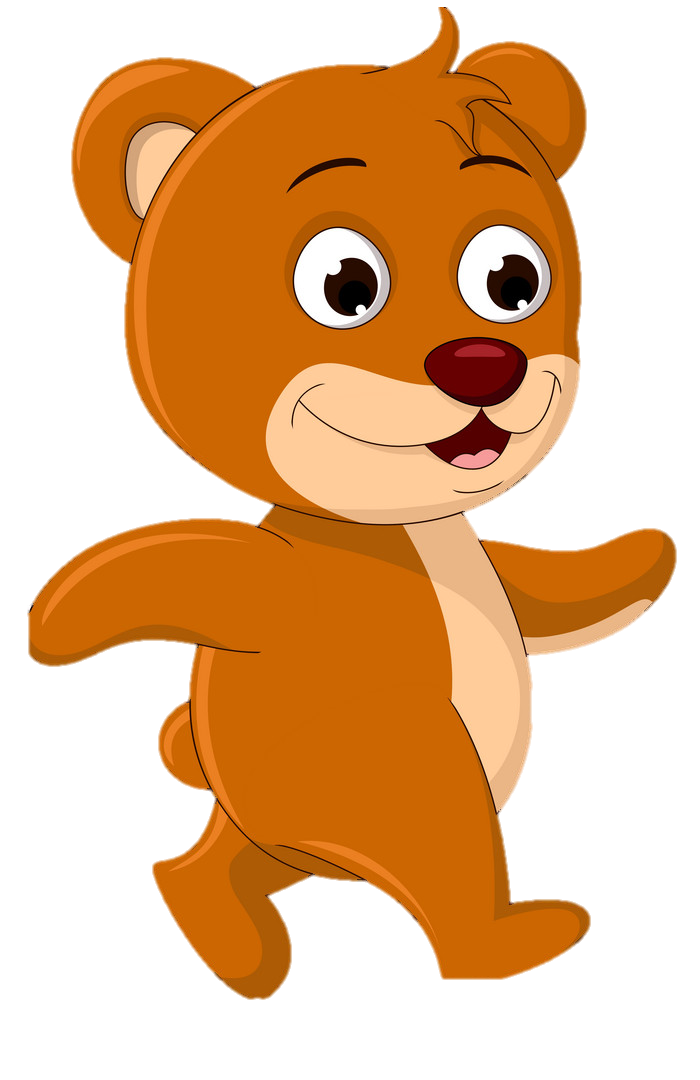 2
17 : 3 = 5 (dư 2)
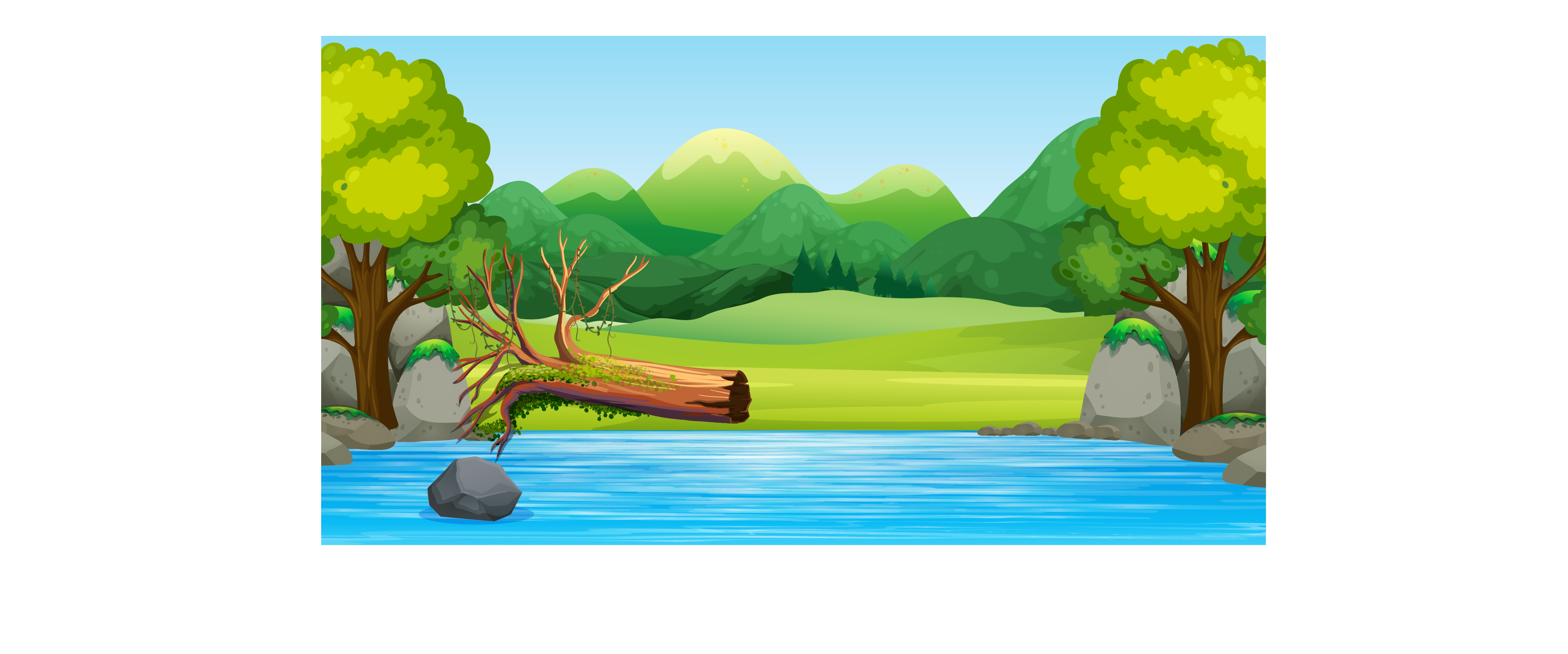 2
Tính (theo mẫu).
a)   15 : 2
      10 : 3
      23 : 3
b)    9 : 4
      32 : 5
      18 : 5
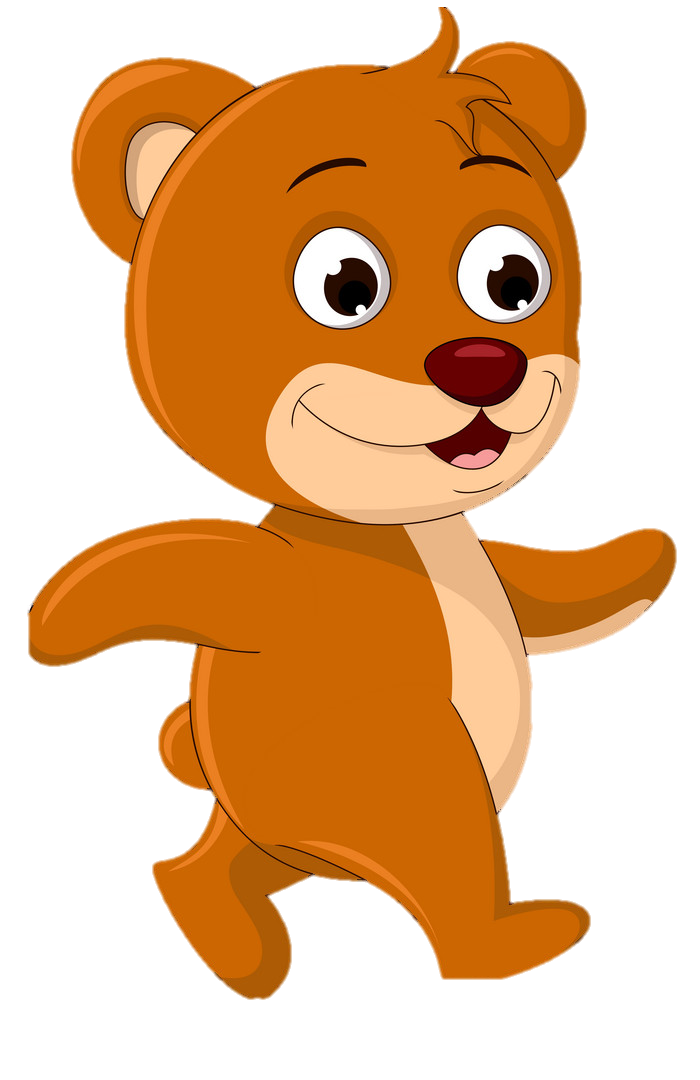 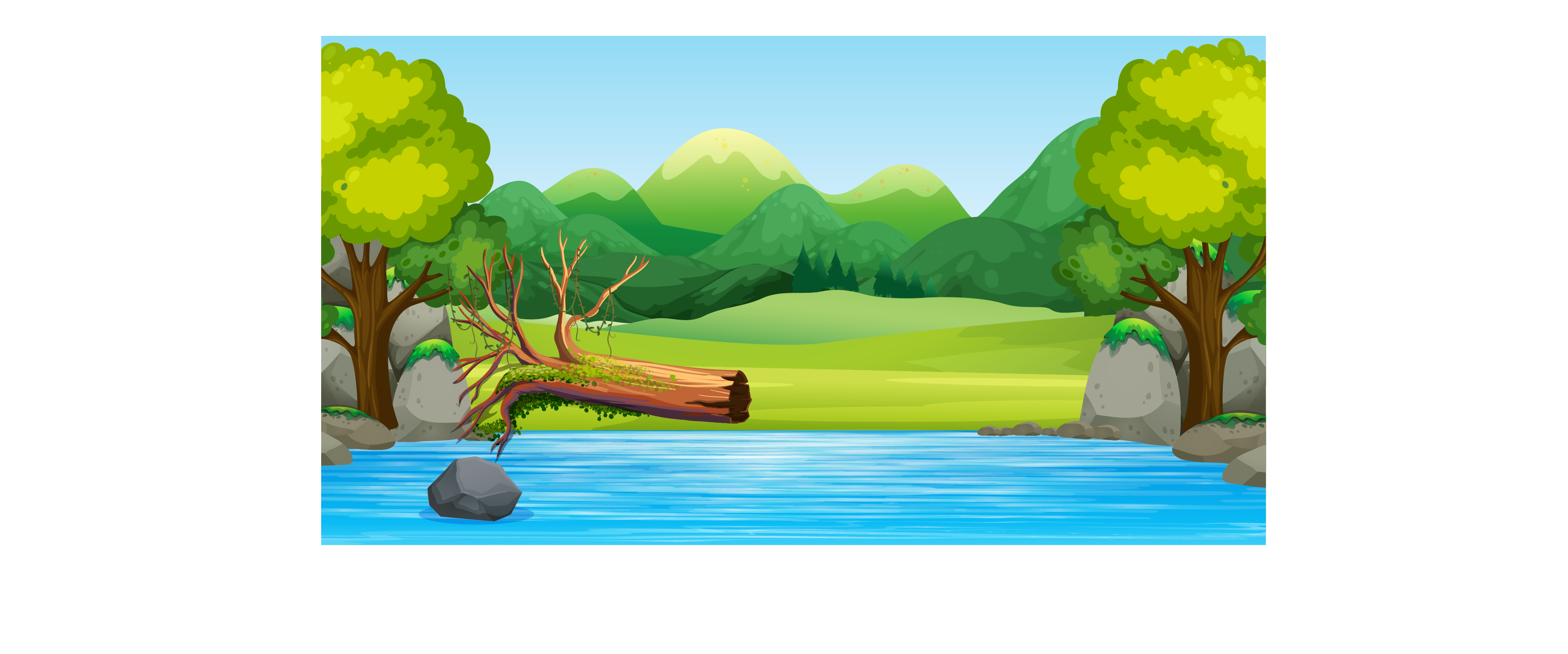 10 : 3
a)   15 : 2
23 : 3
15   2
10   3
23   3
14
9
21
7
3
7
1
1
2
15 : 2 = 7 (dư 1)
10 : 3 = 9 (dư 1)
23 : 3 = 7 (dư 2)
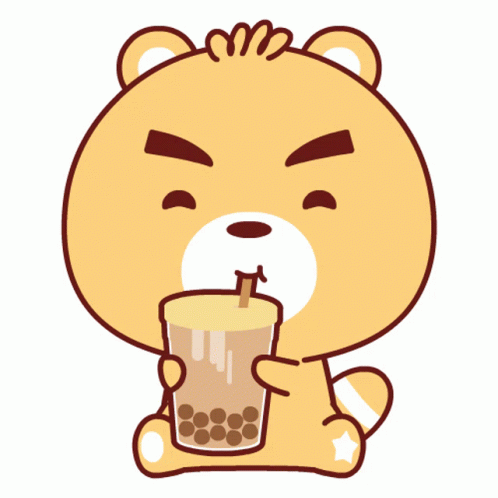 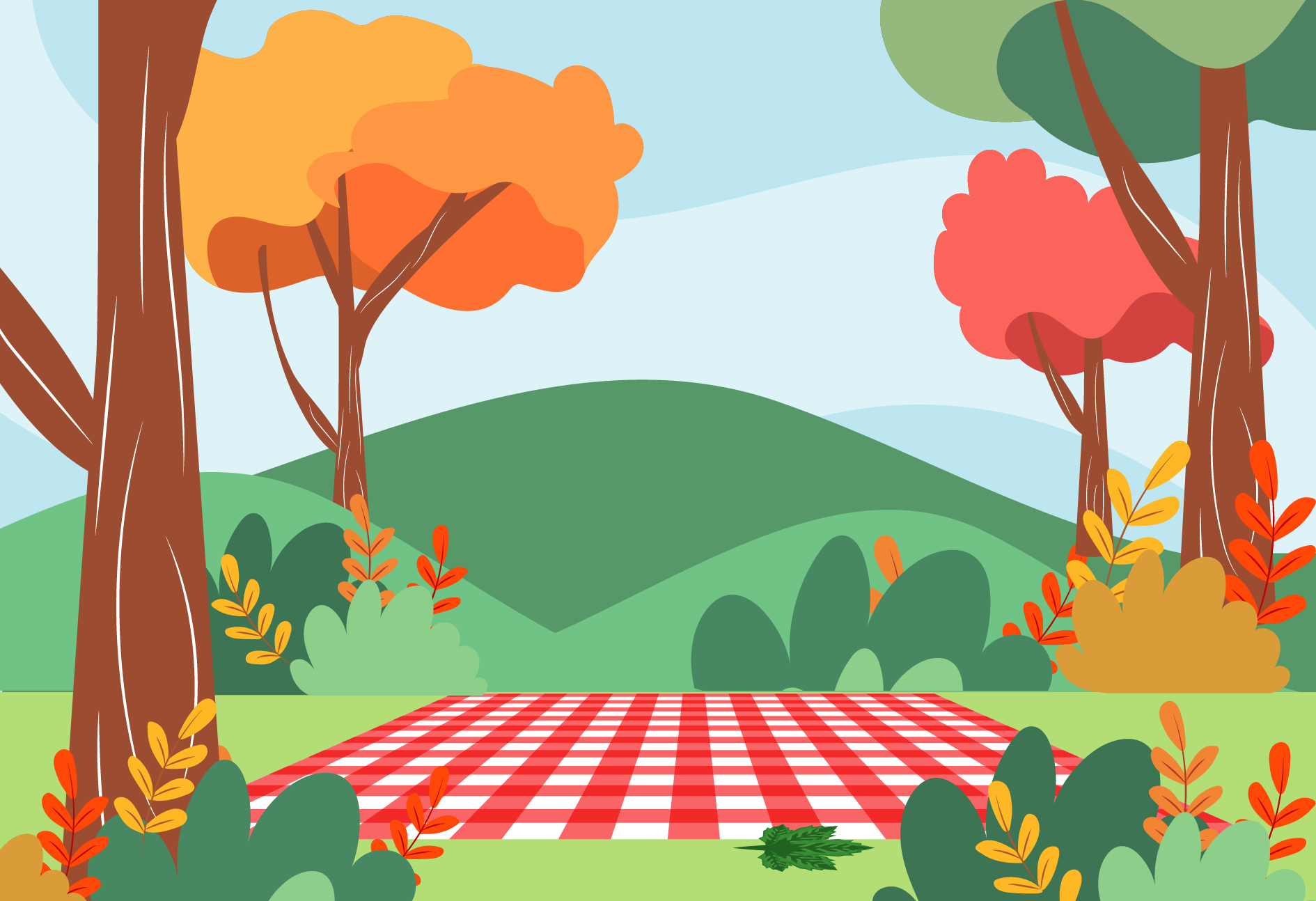 TRÀ SỮA NGON QUÁ!
CẢM ƠN CÁC BẠN~!
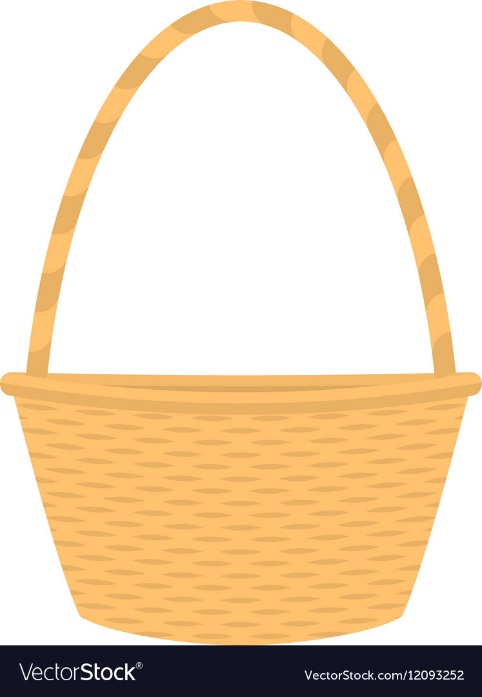 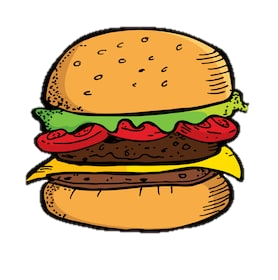 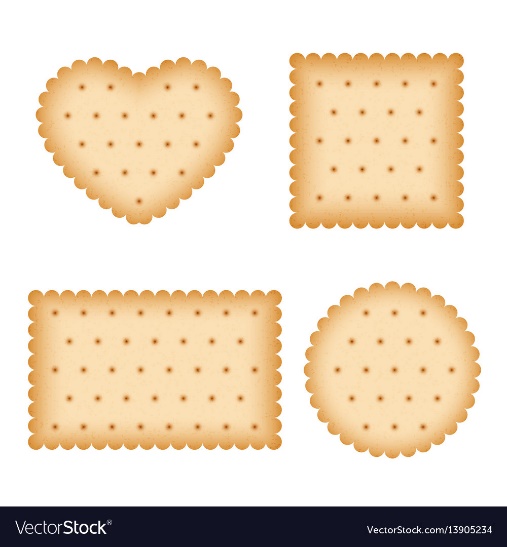 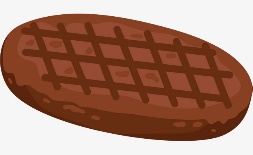 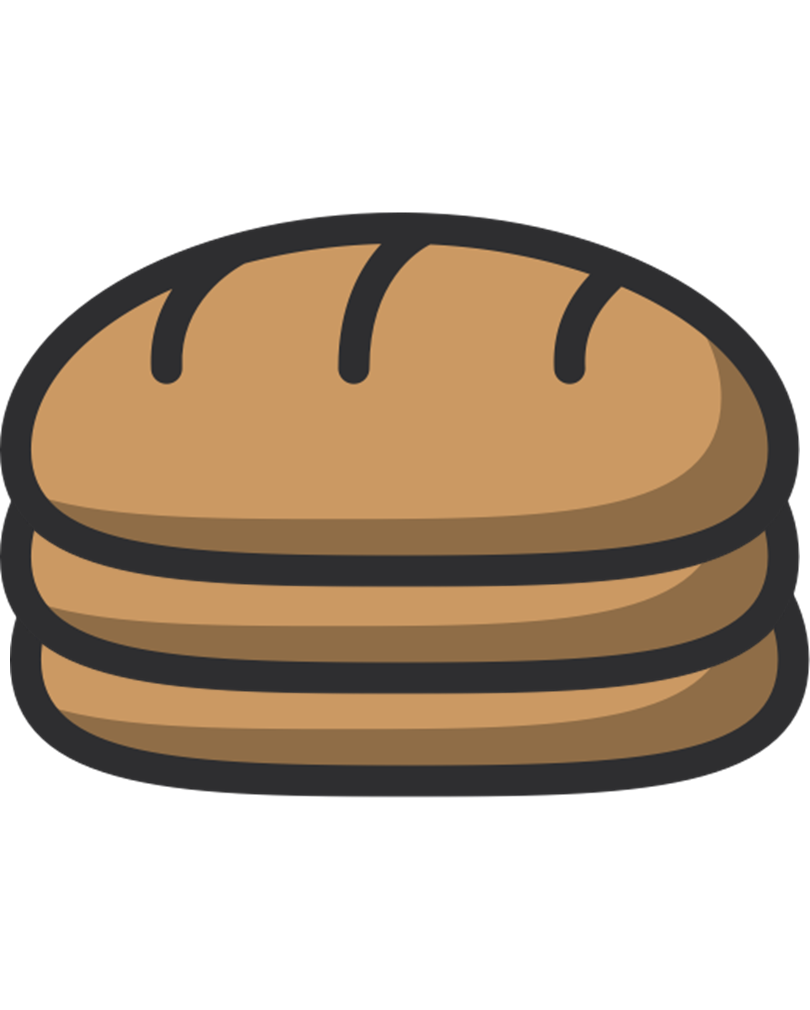 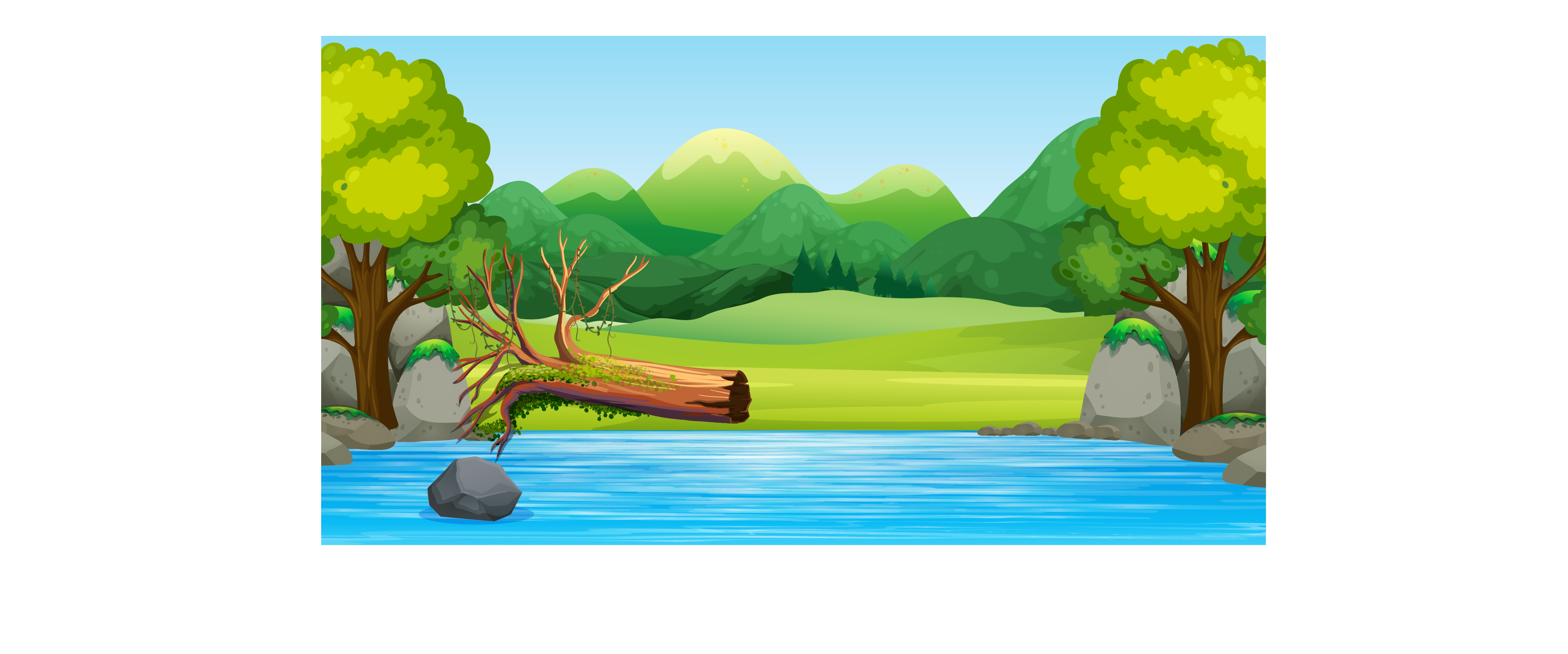 32 : 5
b)   9 : 4
18 : 5
32   5
18   5
9   2
30
15
8
4
6
3
1
2
3
9 : 2 = 4 (dư 1)
18 : 5 = 3 (dư 3)
32 : 5 = 6 (dư 2)
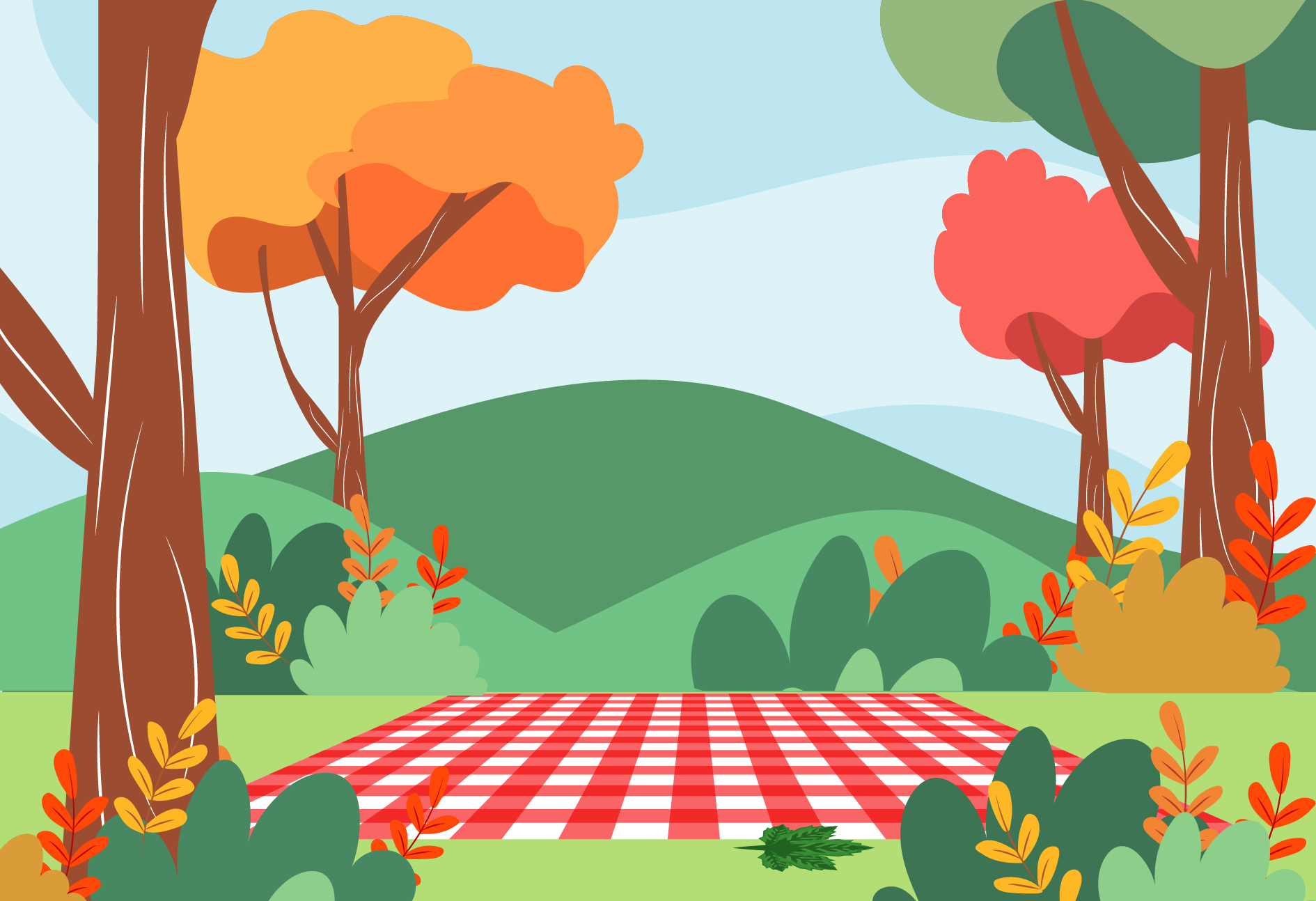 BÁNH NGON QUÁ!
CẢM ƠN CÁC BẠN~!
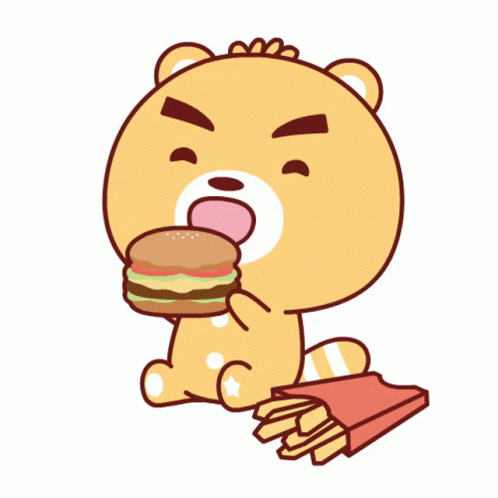 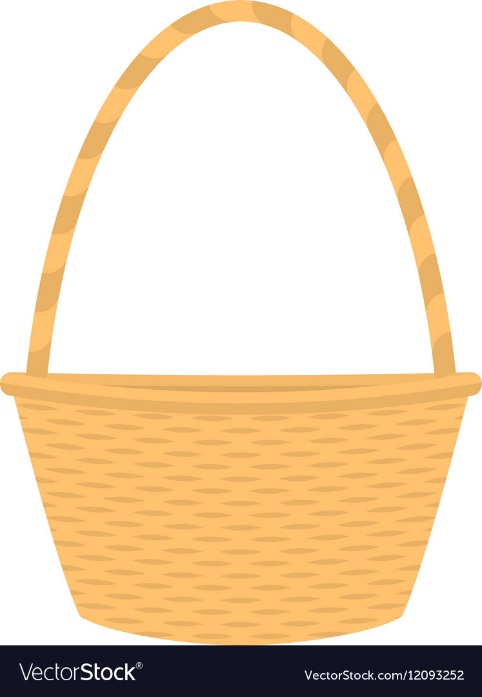 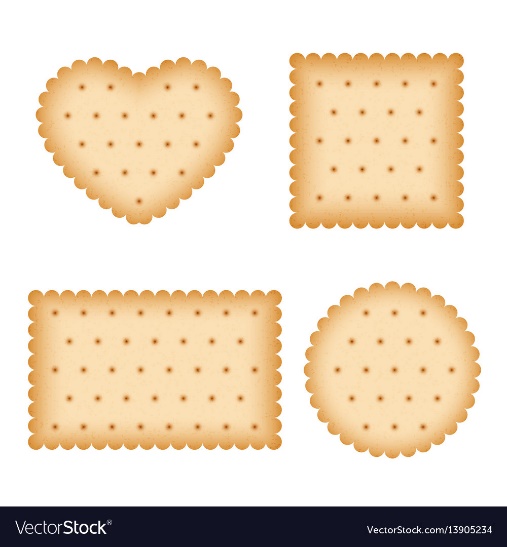 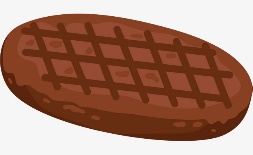 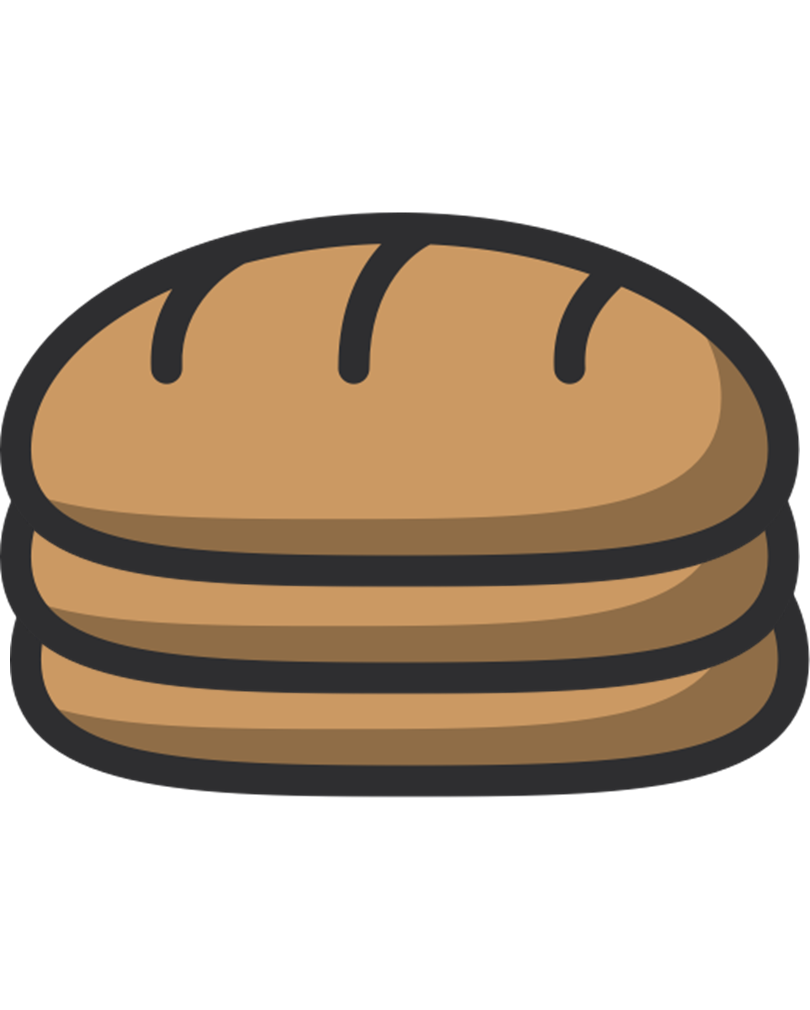 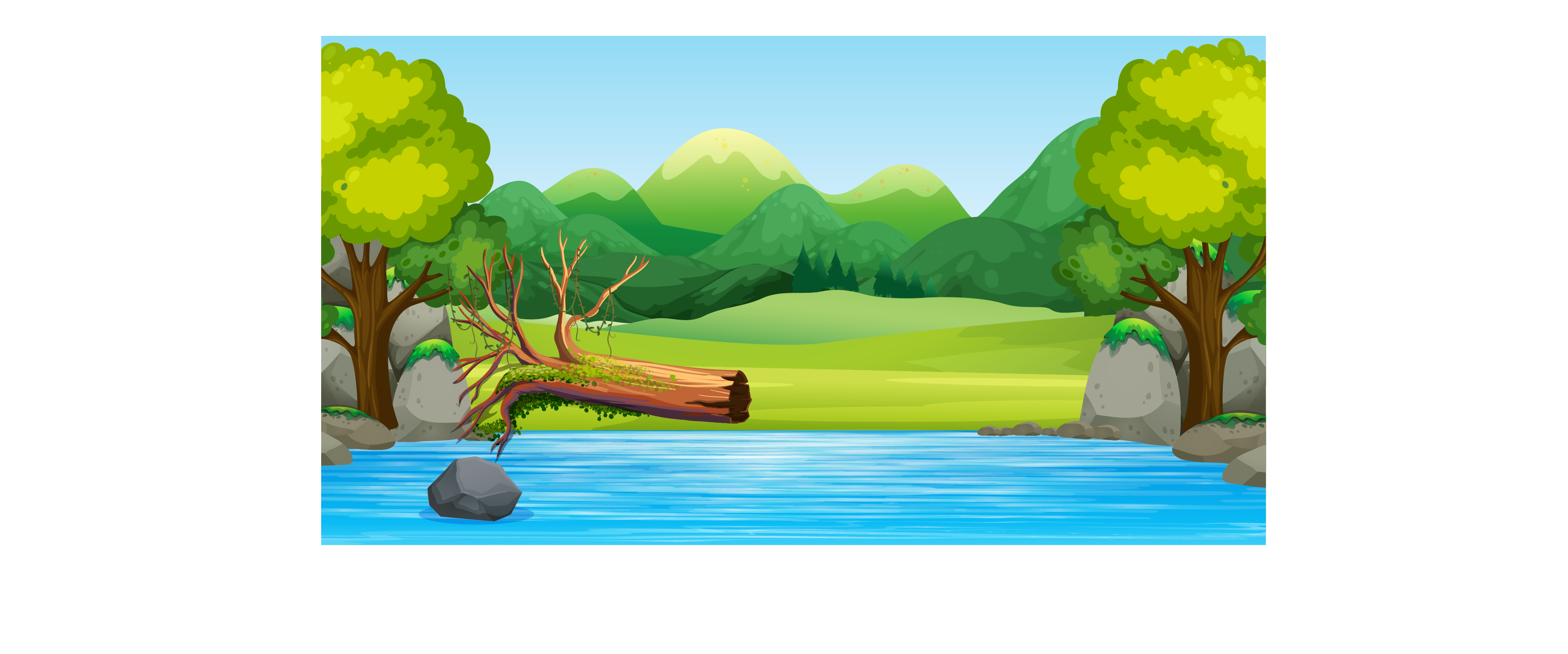 3
Số?
Thương
Số dư
1
9
2
19
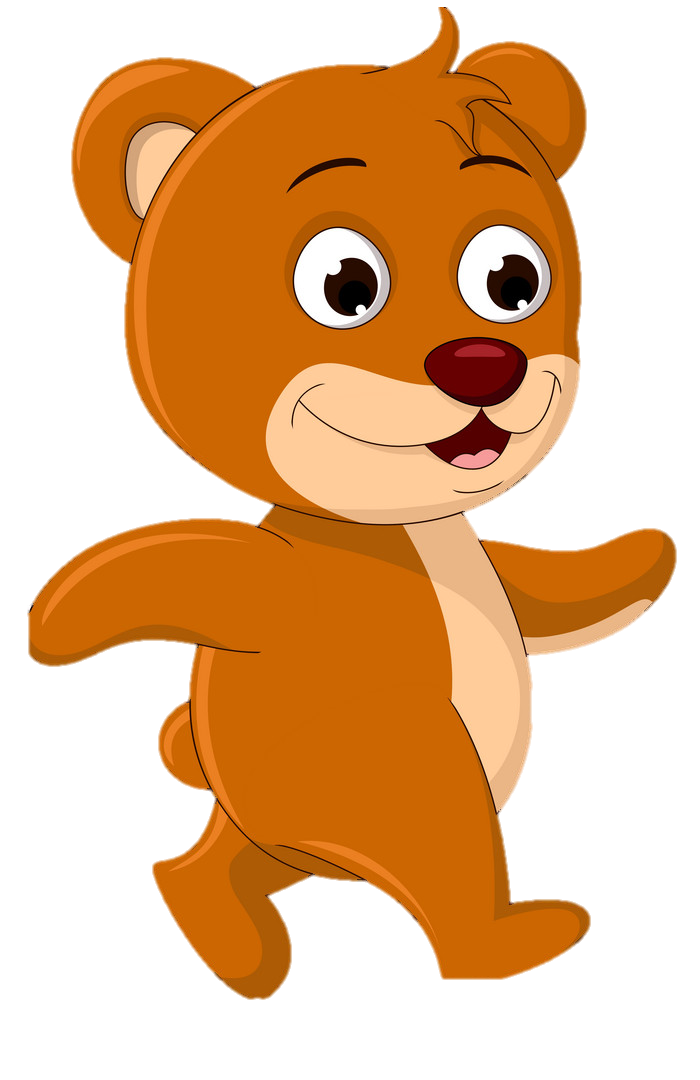 Muốn  tìm số hộp bánh ta lấy số cái bánh để xếp vào hộp chia cho số bánh mỗi hộp.
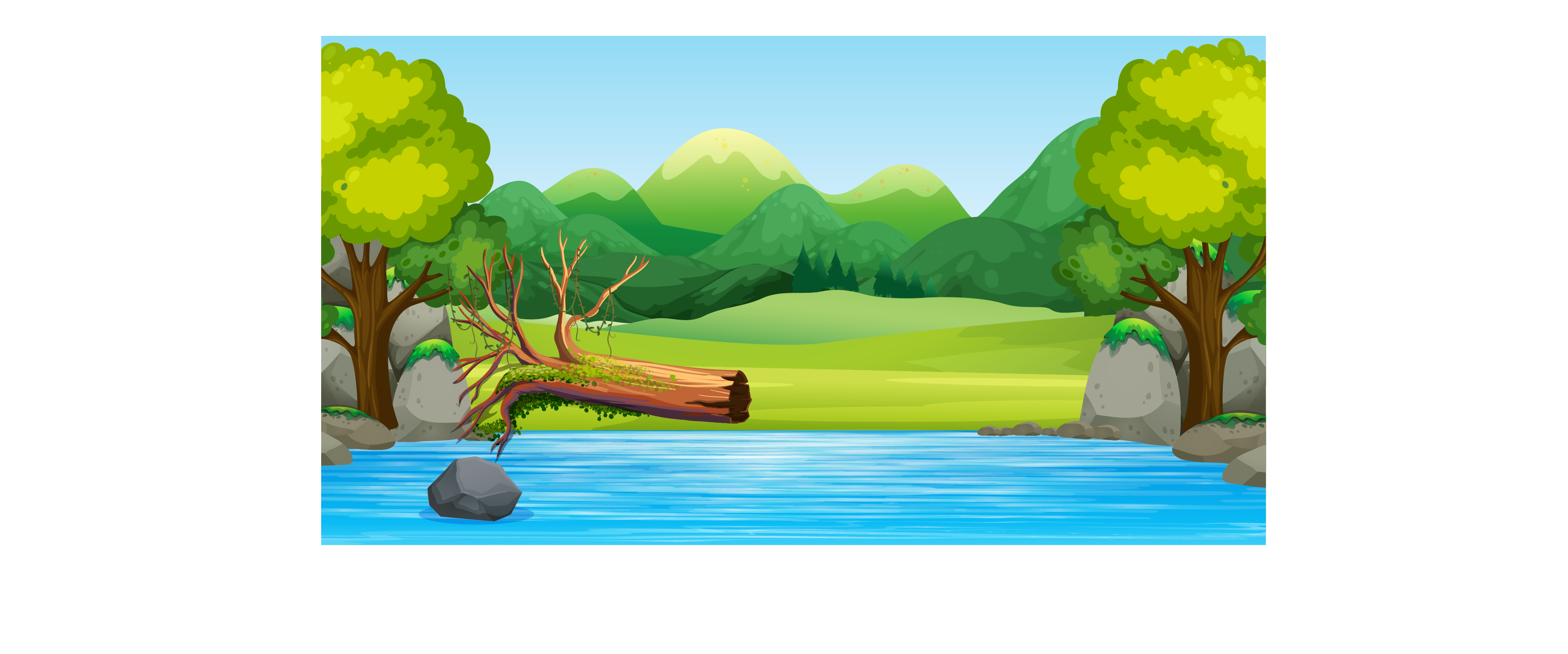 ?
?
?
?
…
…
…
…
3
Số?
2
19
1
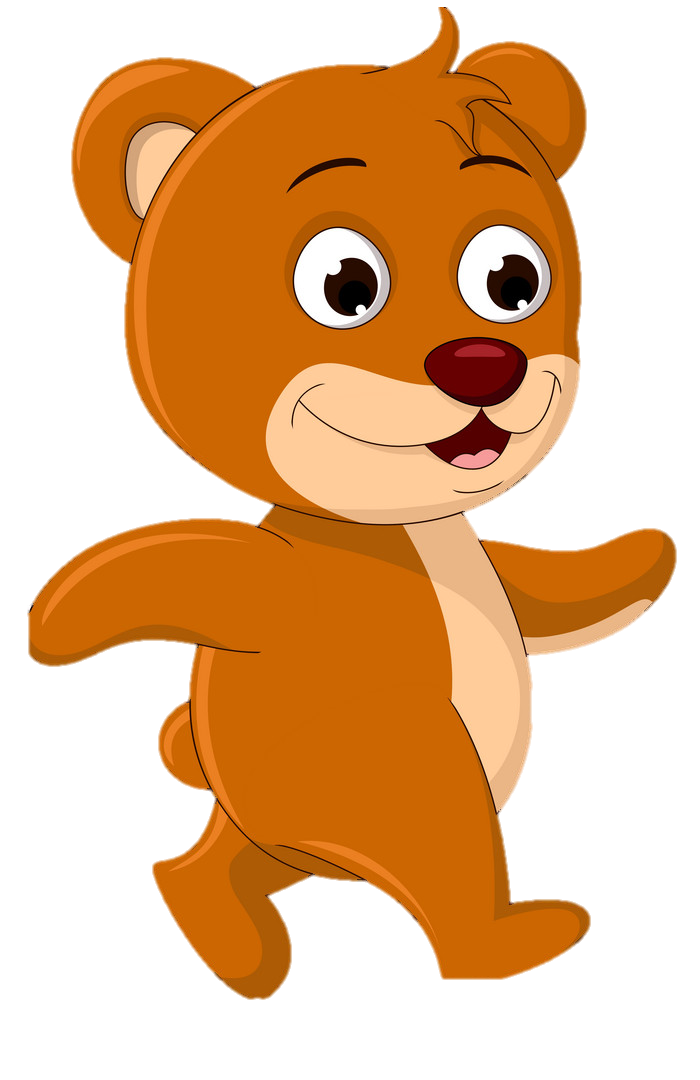 9
3
5
4
19
3
4
19
4
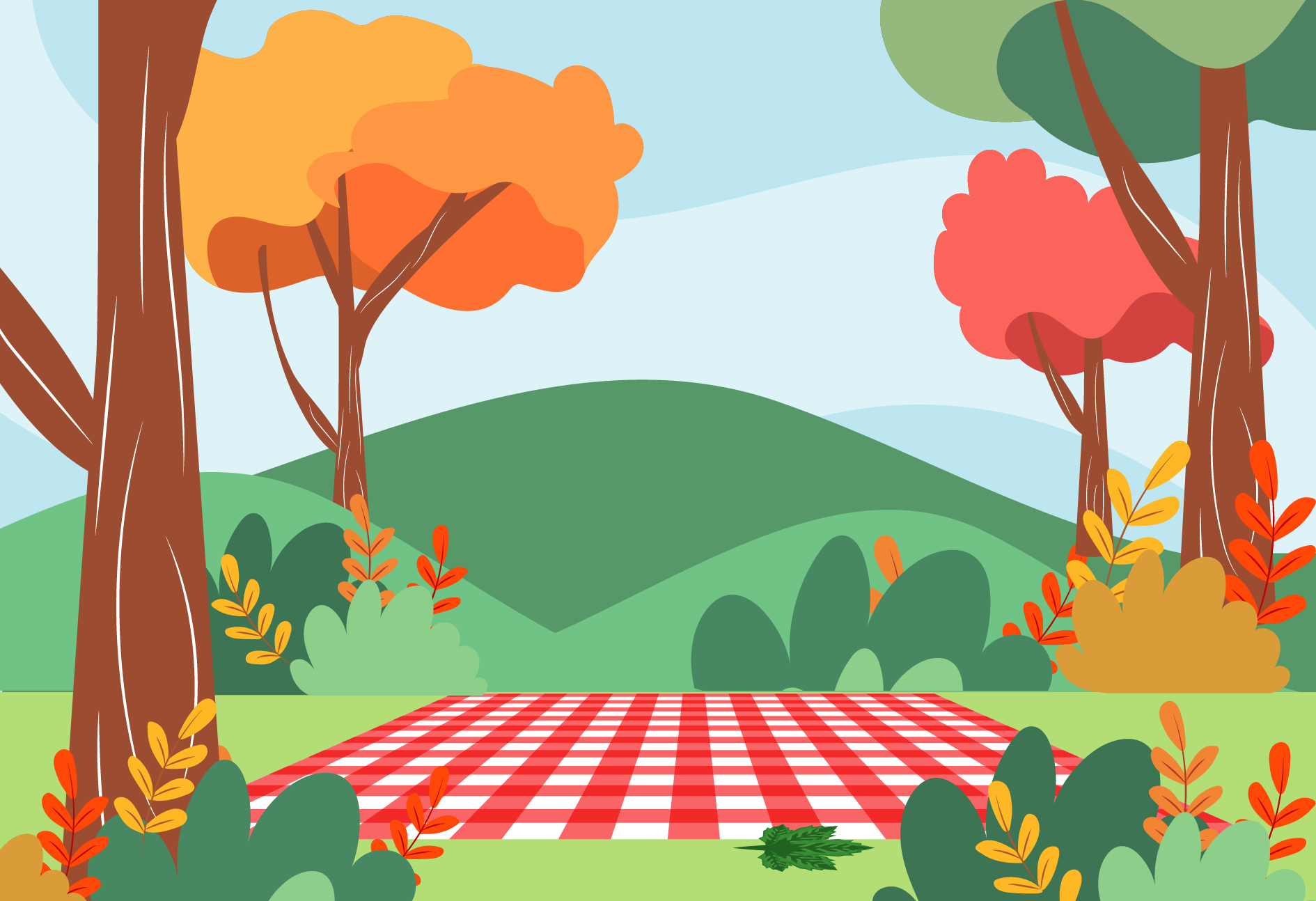 BÁNH NGON QUÁ!
CẢM ƠN CÁC BẠN~!
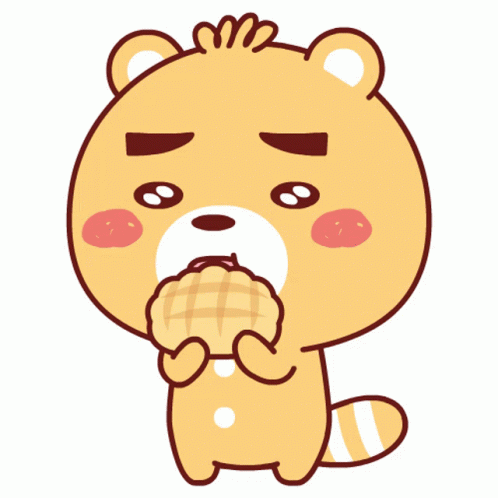 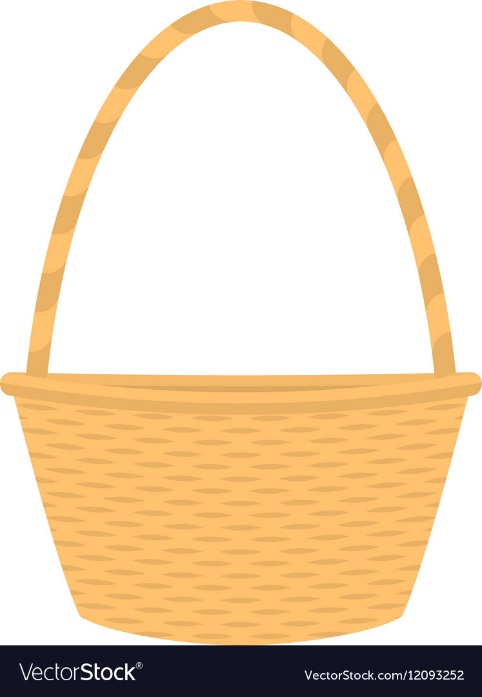 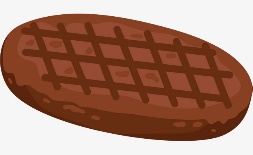 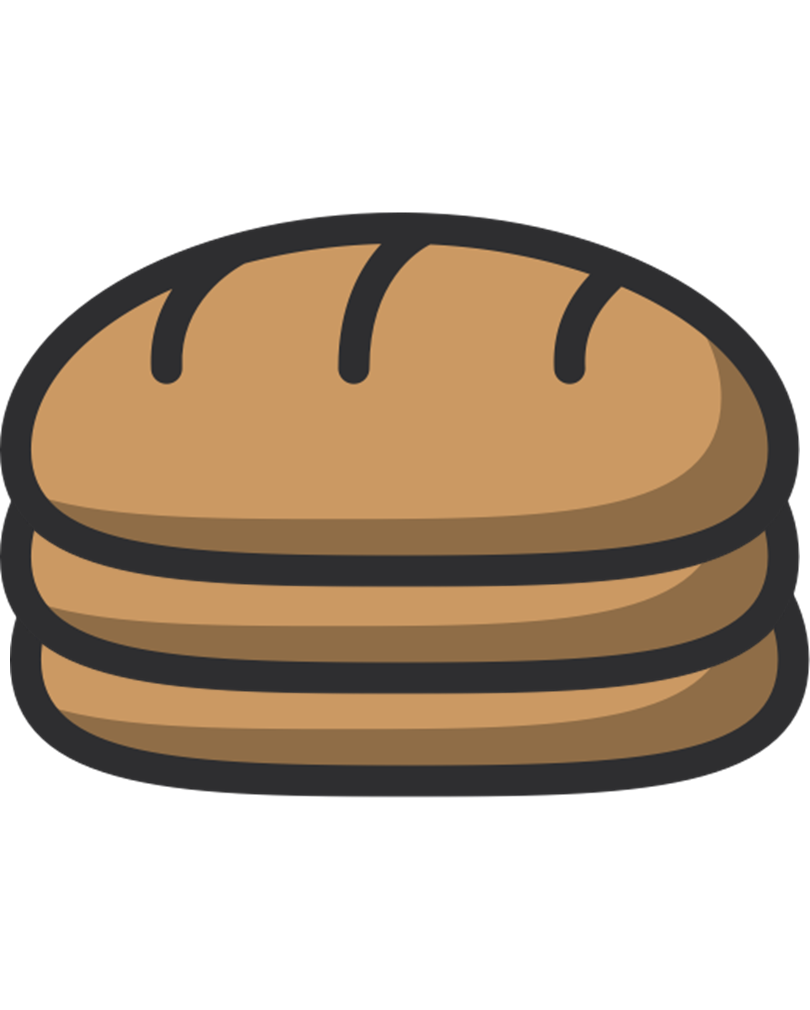 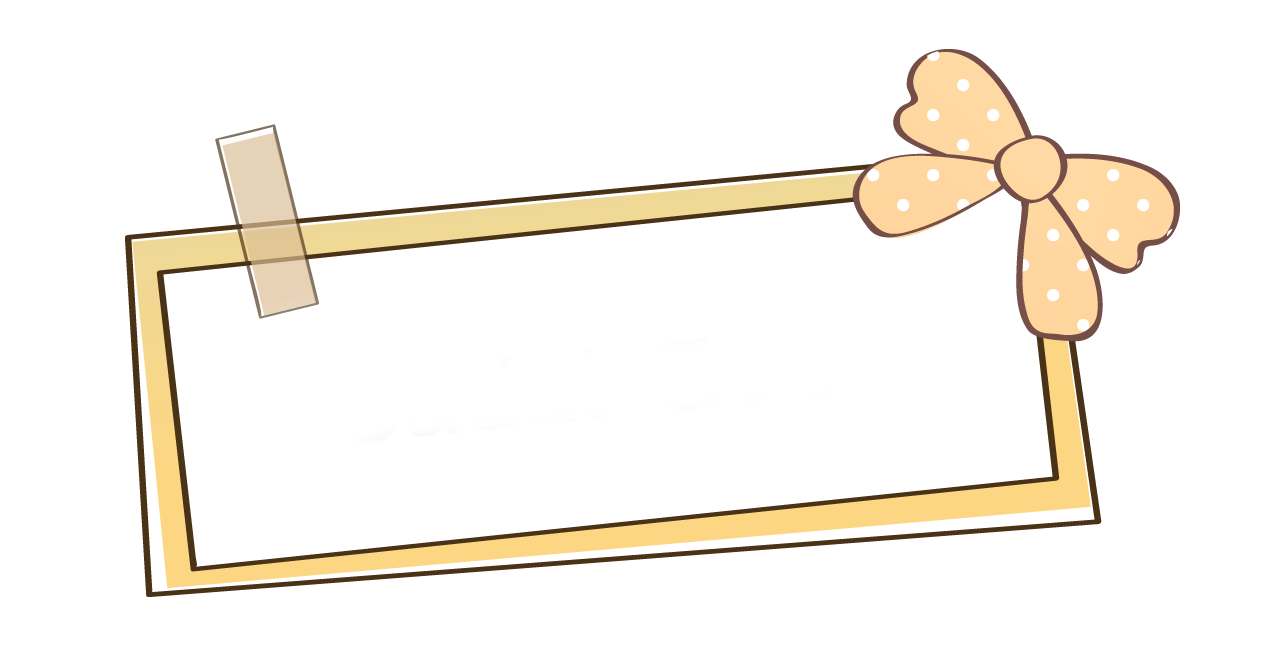 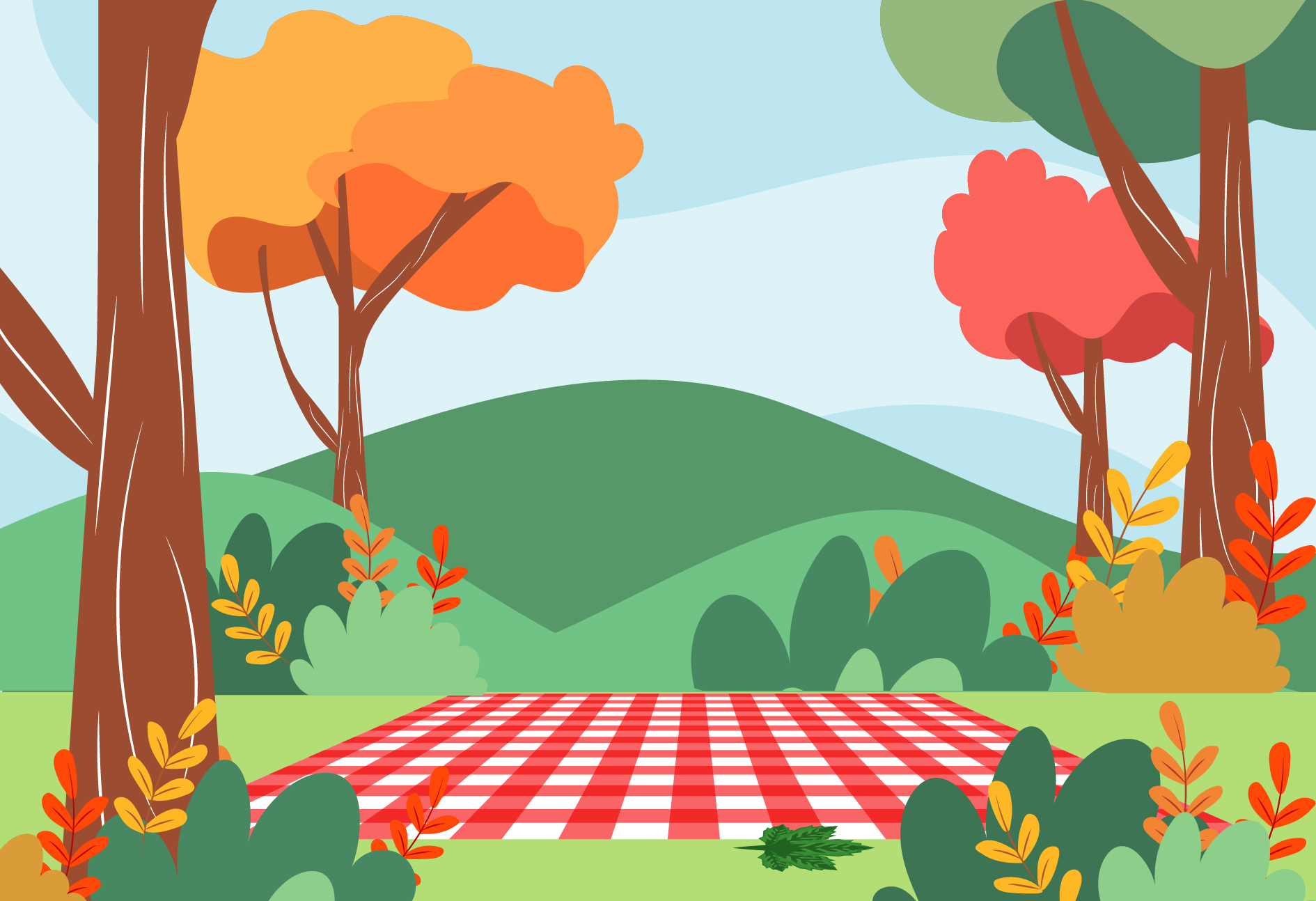 Vận dụng
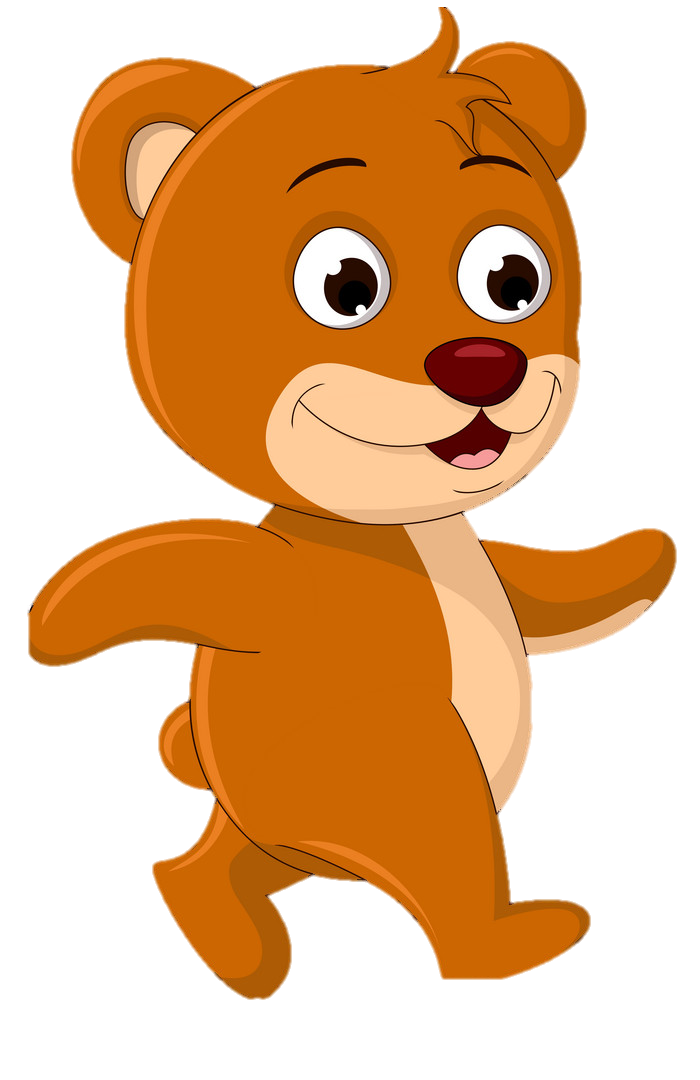 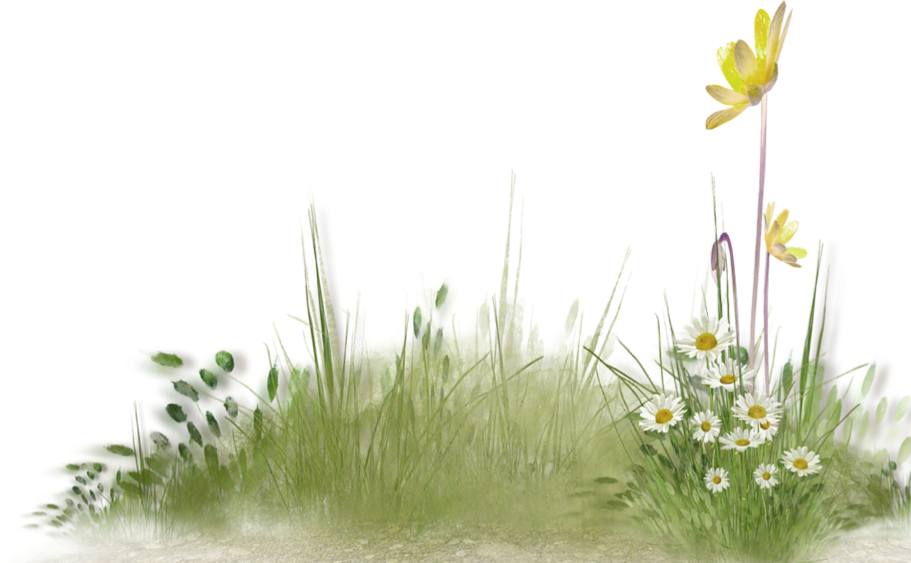 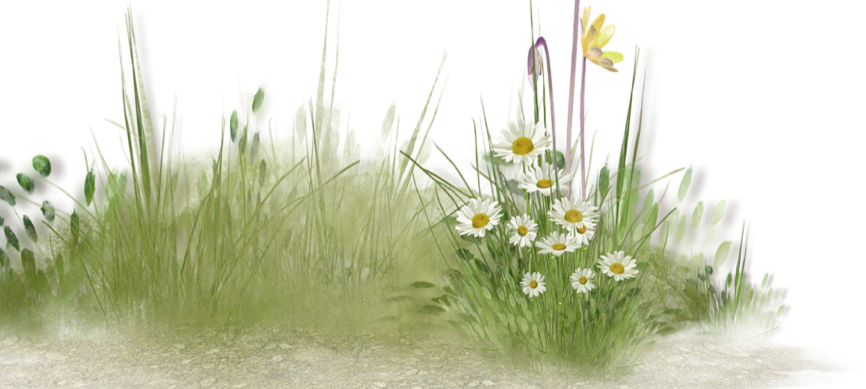 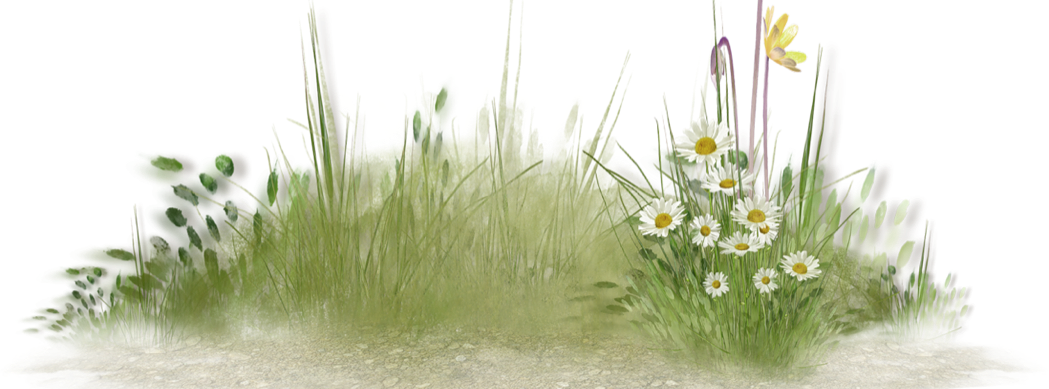 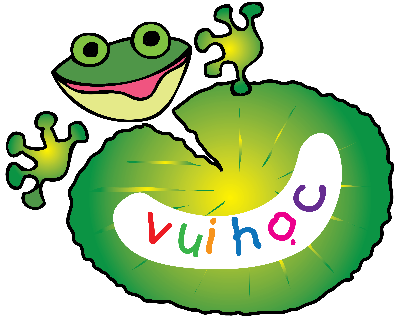 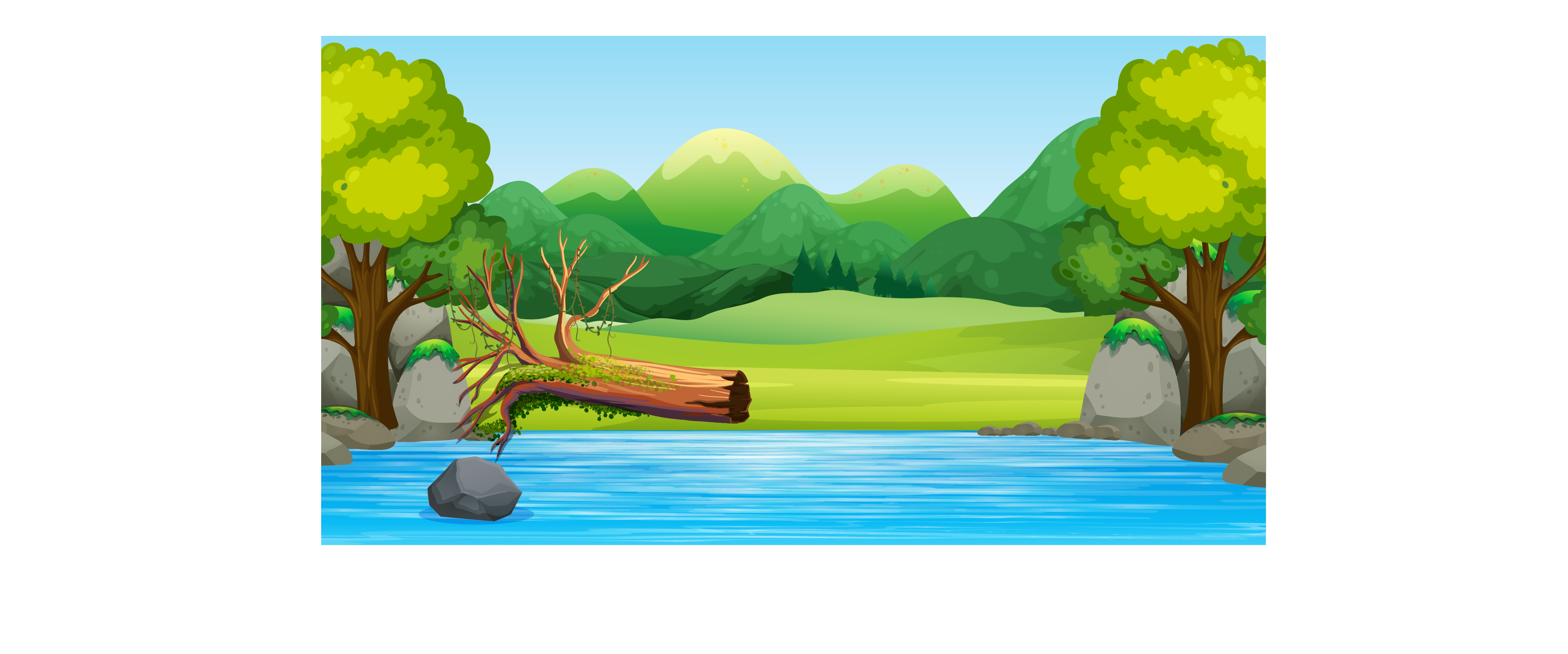 Cáo nhận nhiệm vụ chia đều 18 cái kẹo thành 3 phần.
Cáo chia cho hai chú gấu mỗi chú 5 cái kẹo, phần còn lại là của cáo.
Em có đồng ý với cách chia này không? Tại sao?
18   3
15
5
3
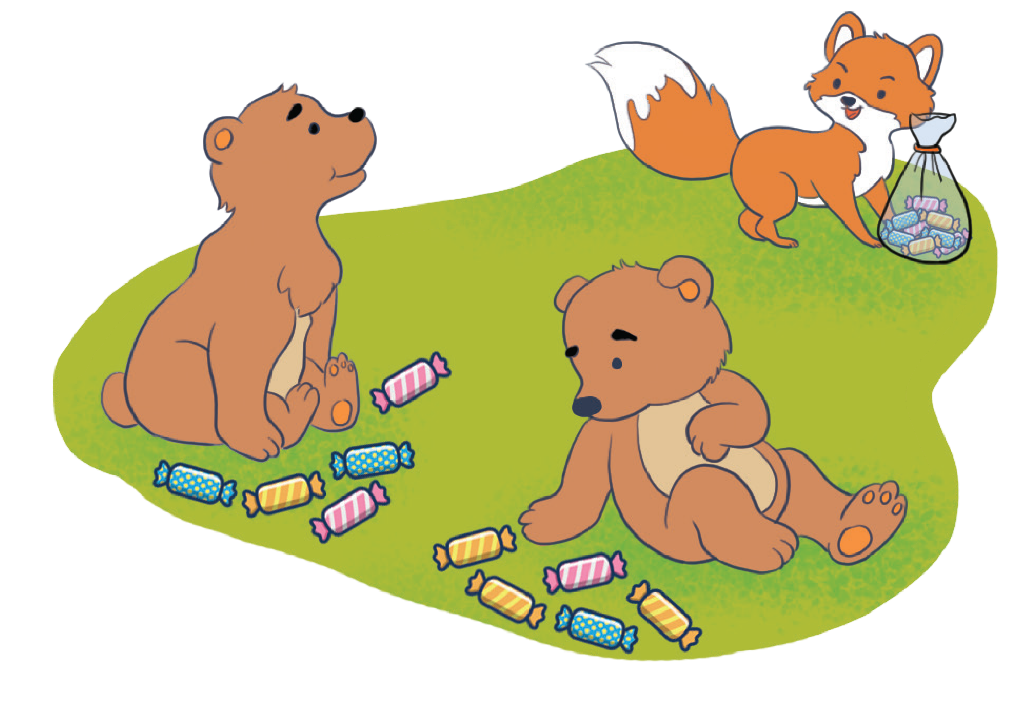 Không đồng ý. 
Vì Để chia 18 cái kẹo thành 3 phần 
ta lấy 18 chia 3.
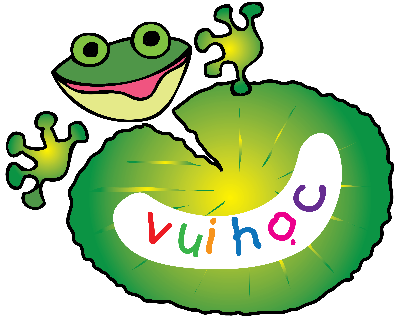 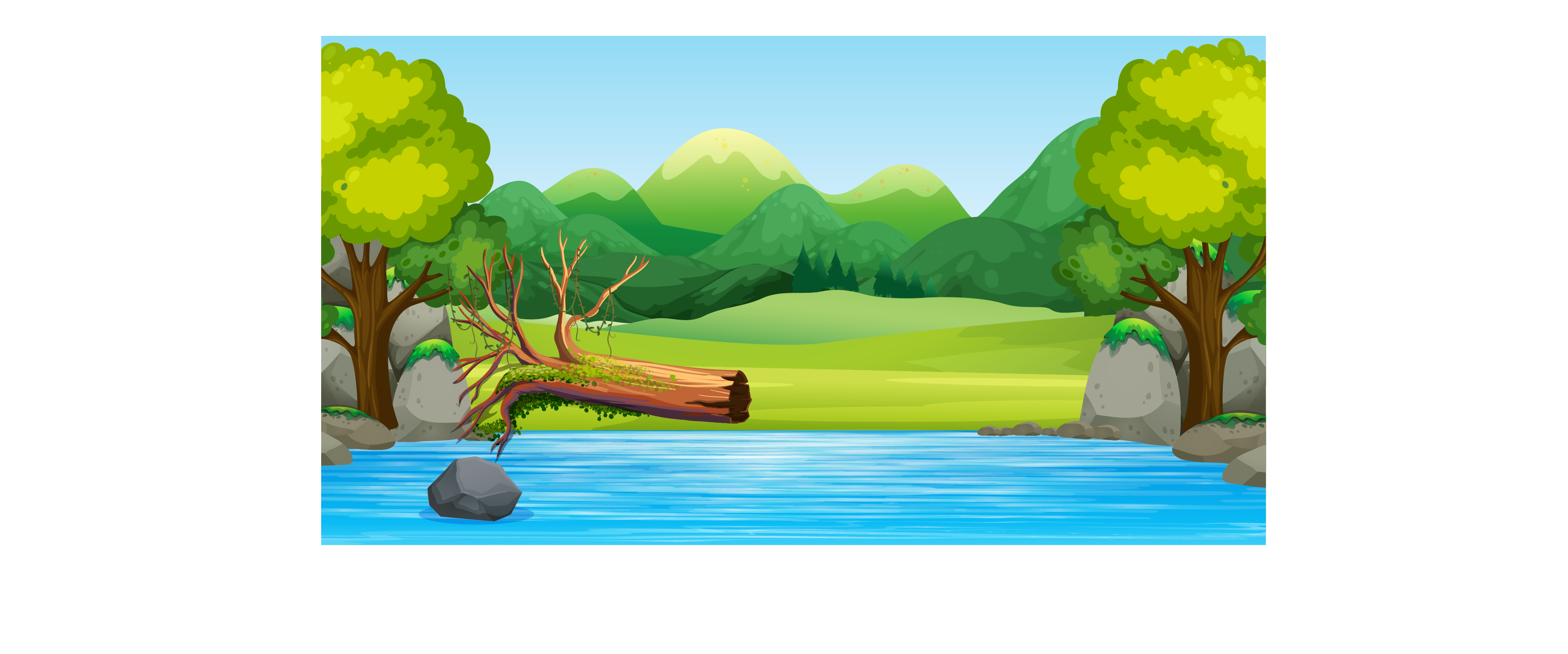 18   3
18   3
15
18
5
6
3
0
Cáo chia
Em chia lại
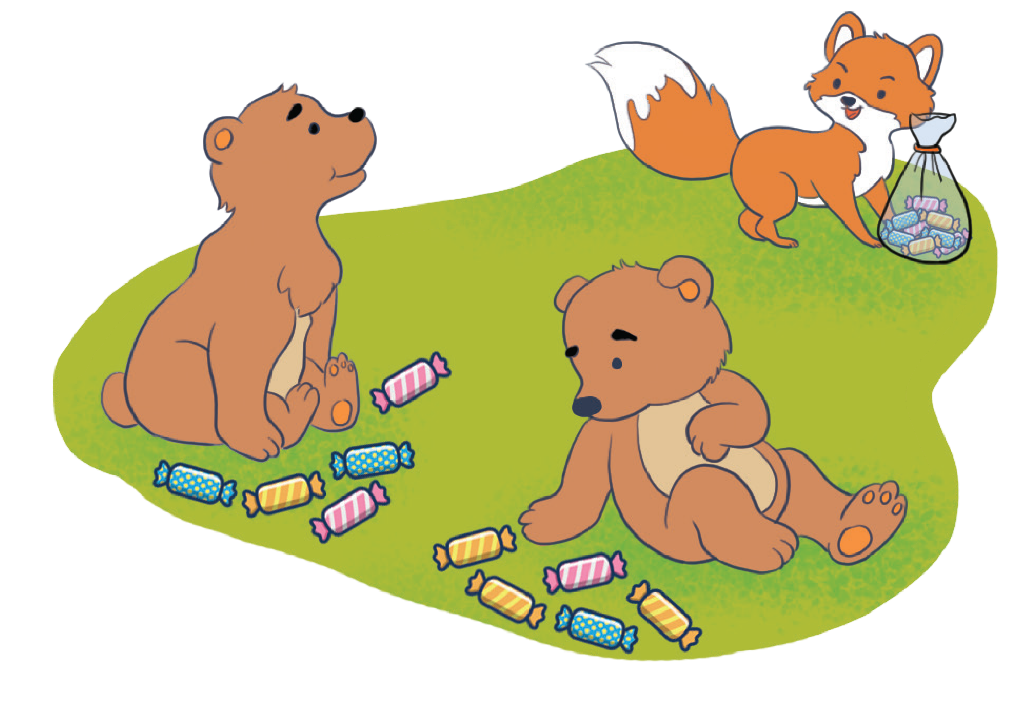 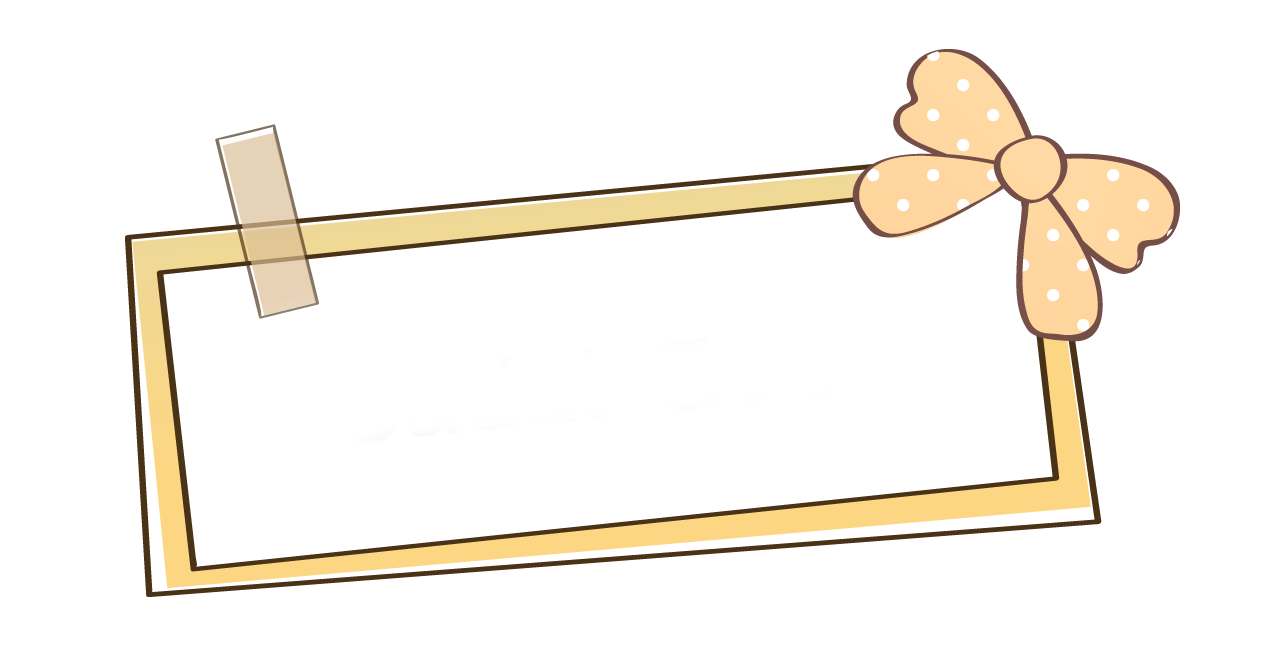 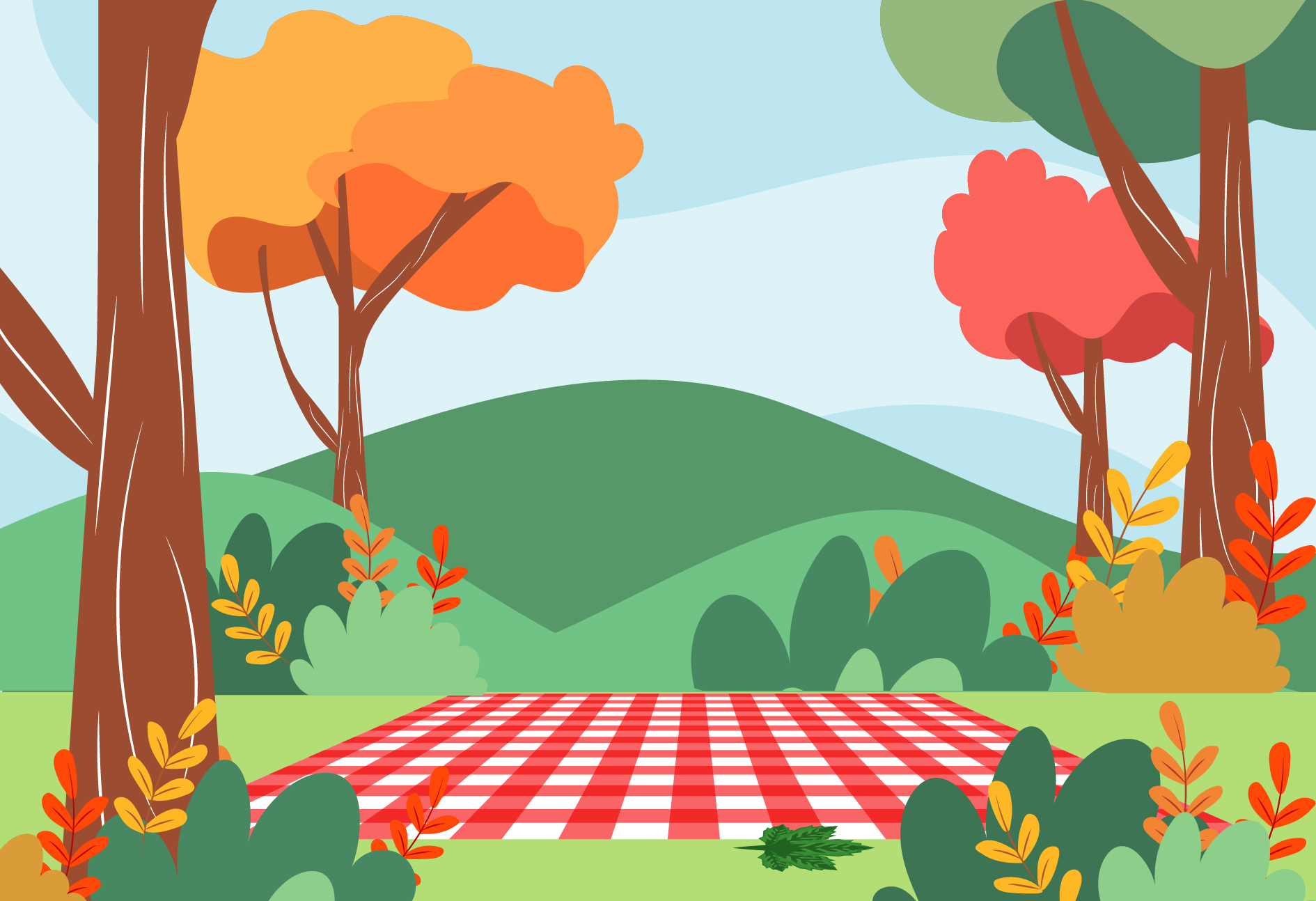 Thử thách
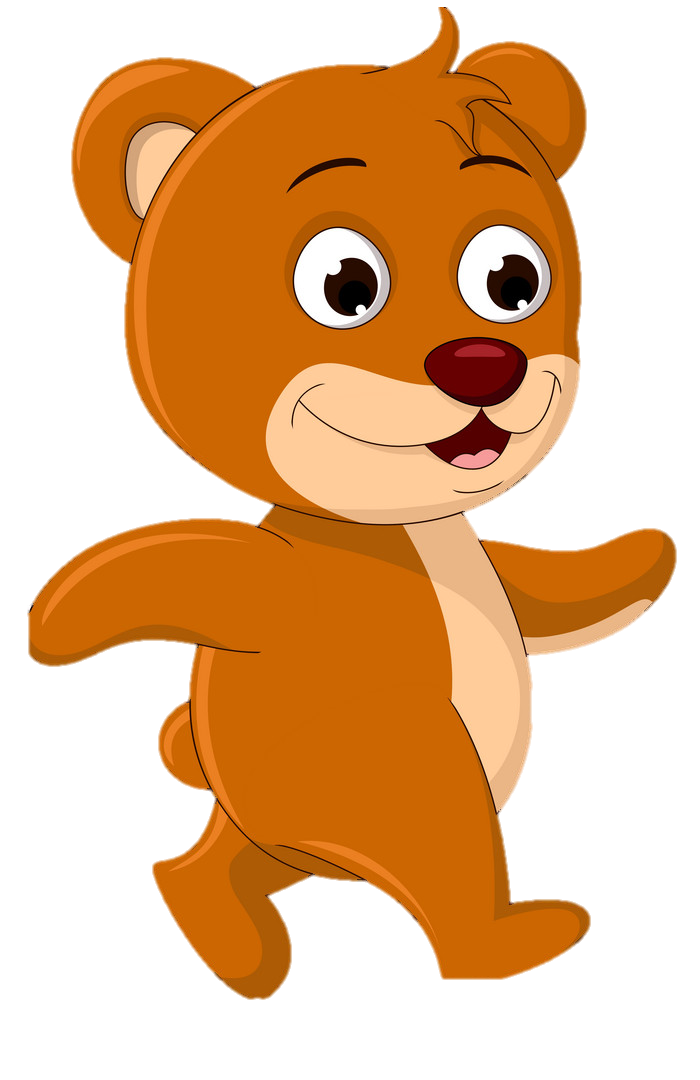 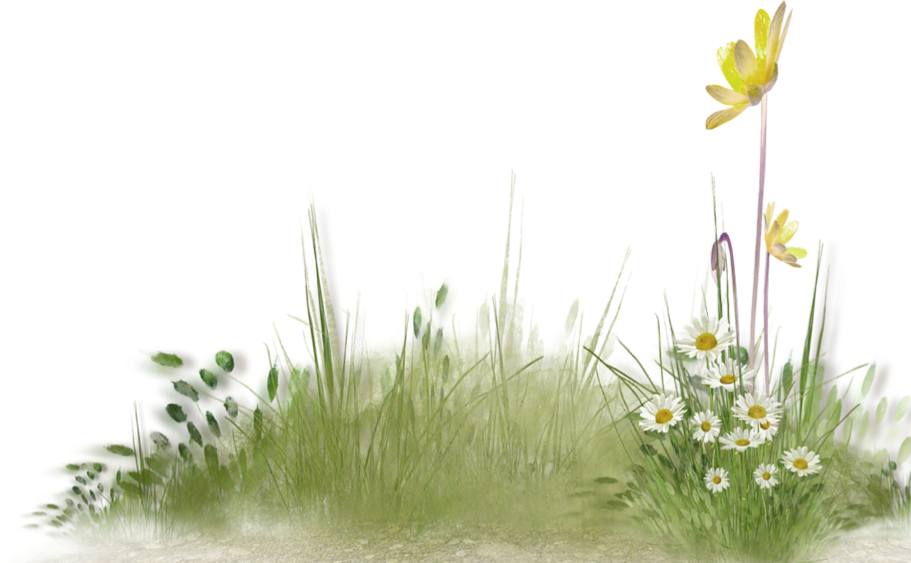 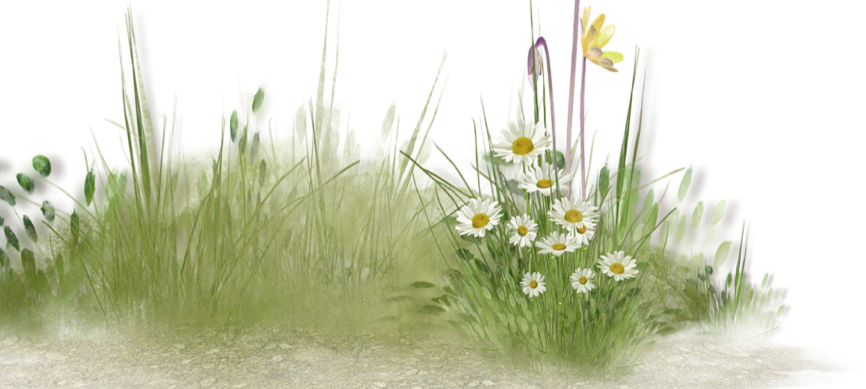 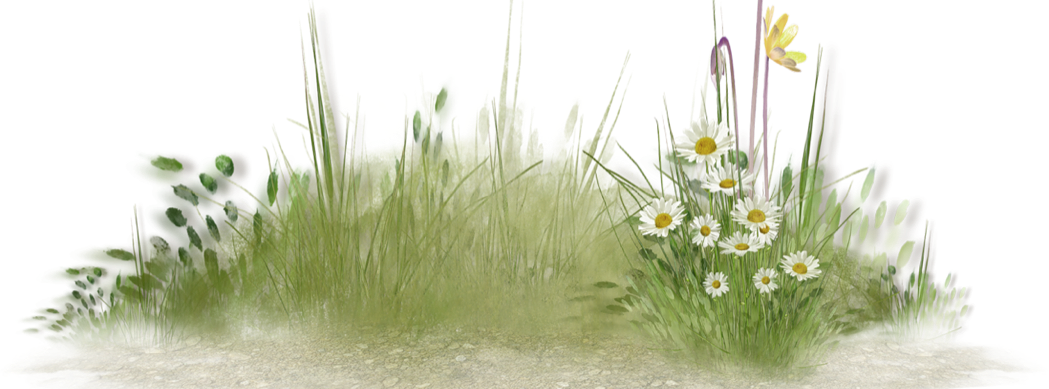 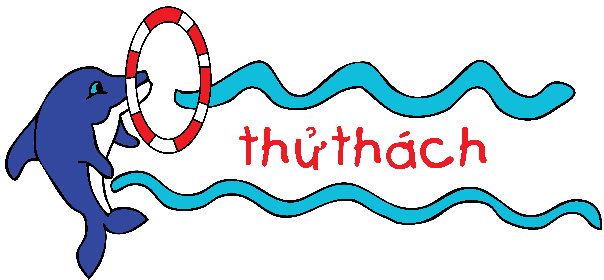 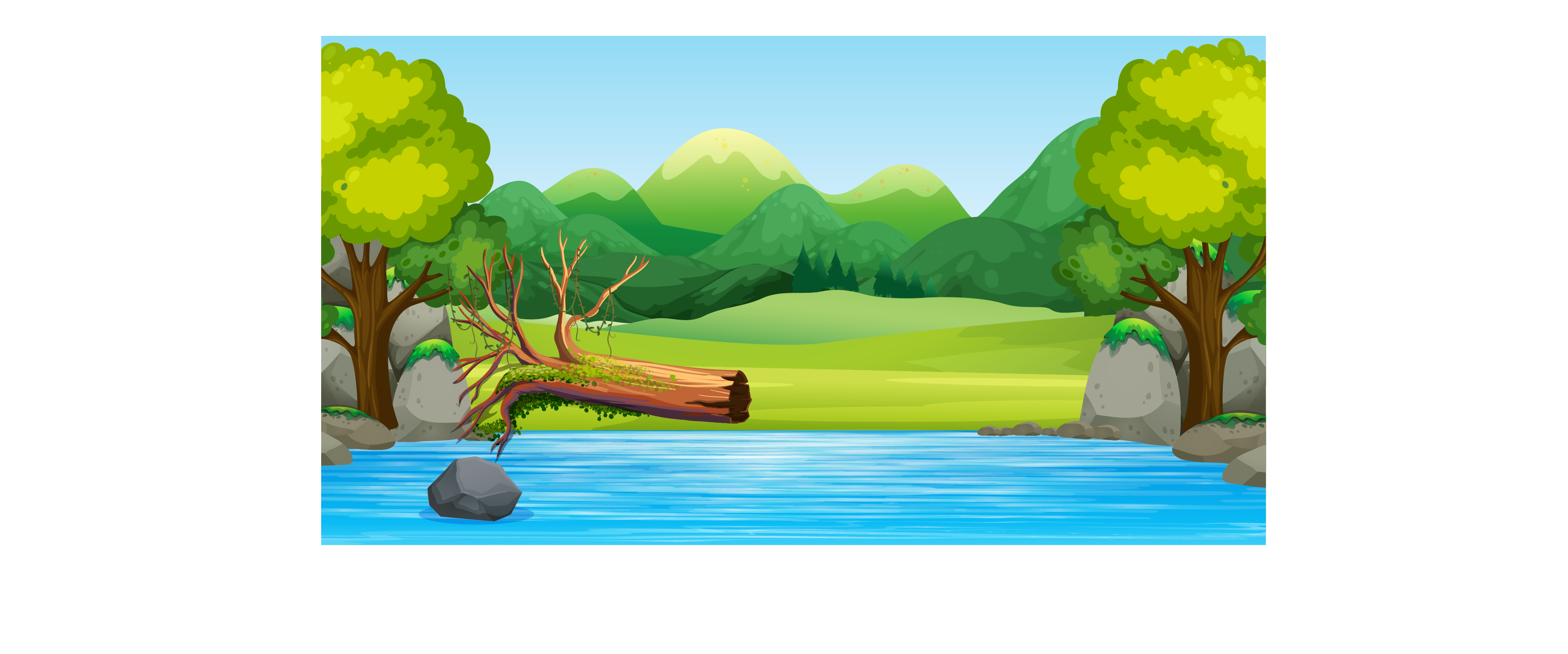 Các con bọ rùa màu màu vàng và màu đỏ có cách chọn khác nhau để đậu vào các lá cây. Tiếp theo, chiếc lá nào sẽ có cả bọ rùa màu vàng và bọ rùa màu đỏ cùng đậu?
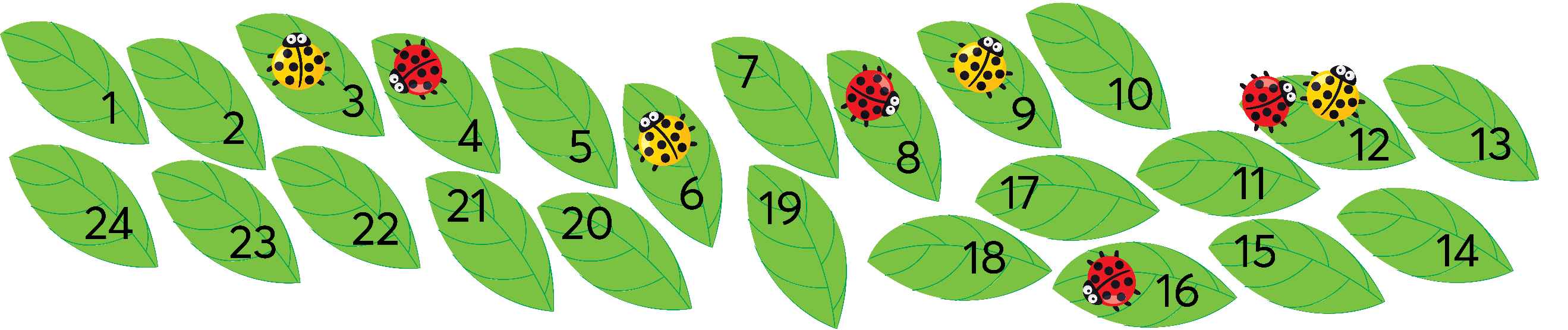 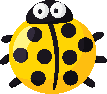 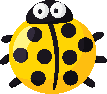 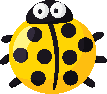 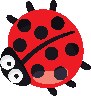 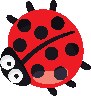 Bọ rùa màu đỏ chọn lá số 4, 8, 12, 16.
Bọ rùa màu vàng chọn lá số 3, 6, 9, 12.
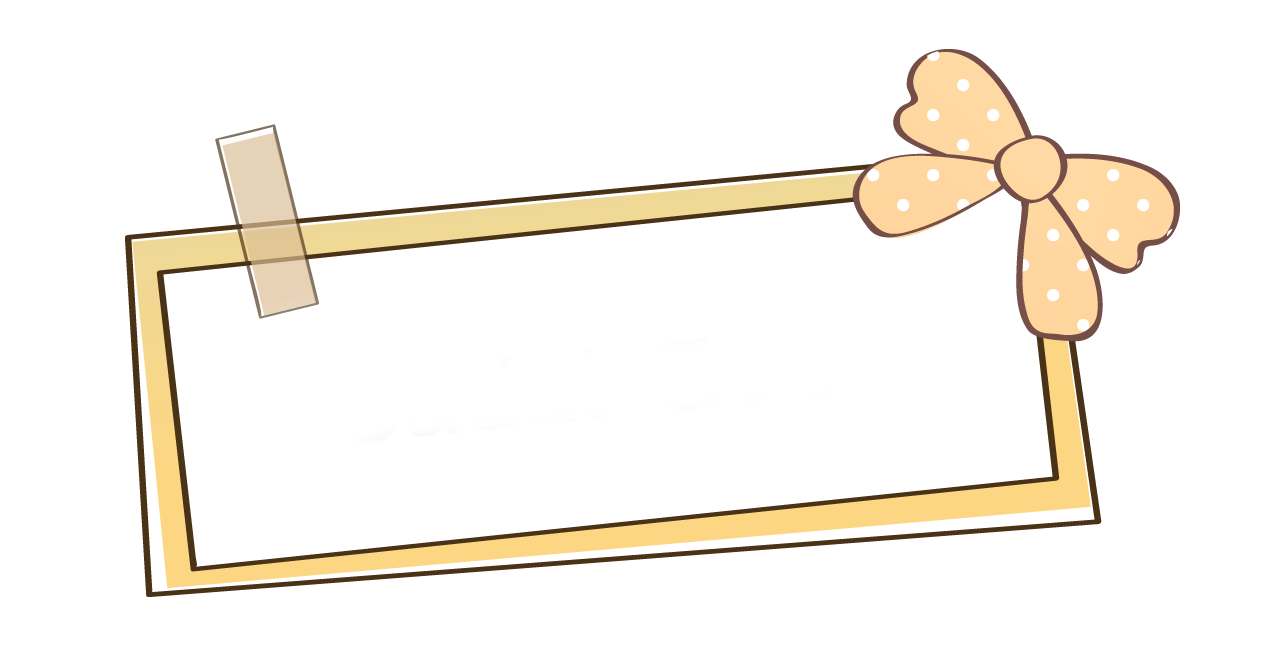 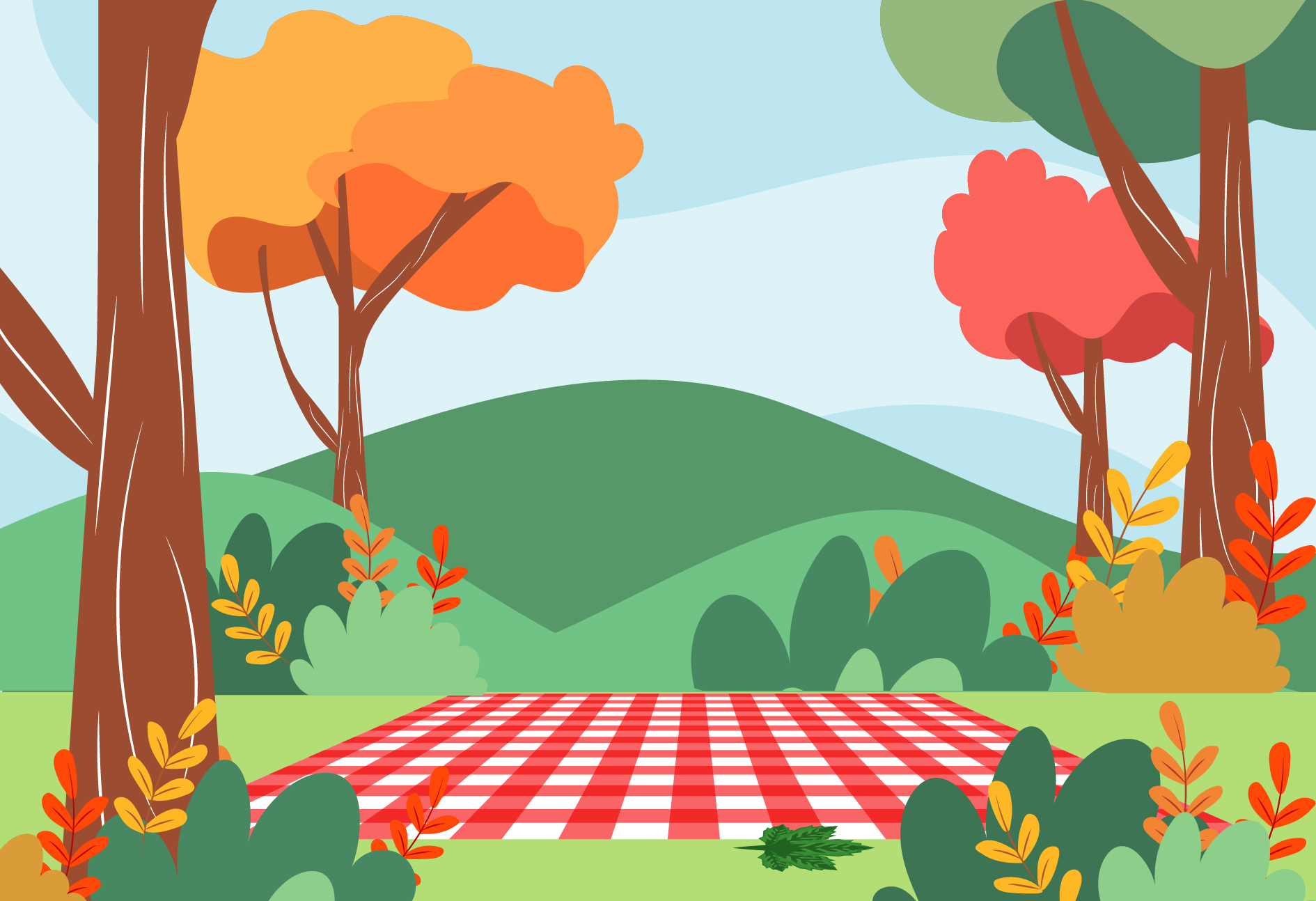 Củng cố
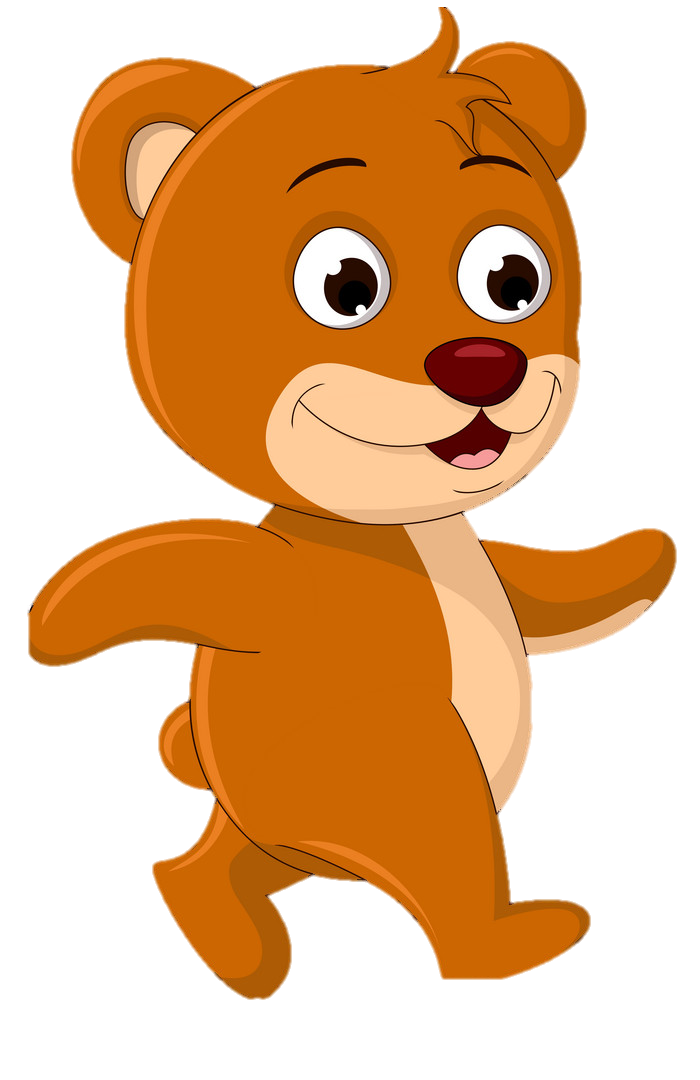 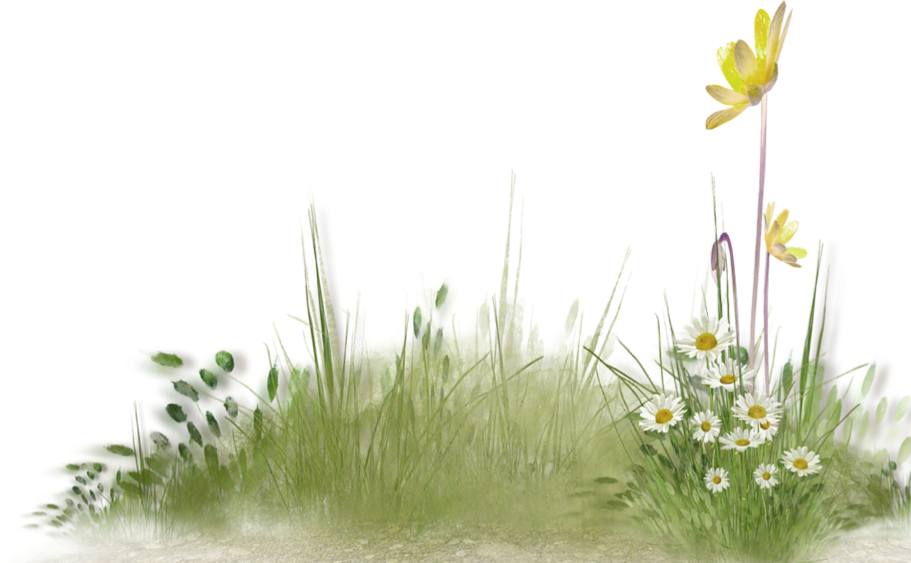 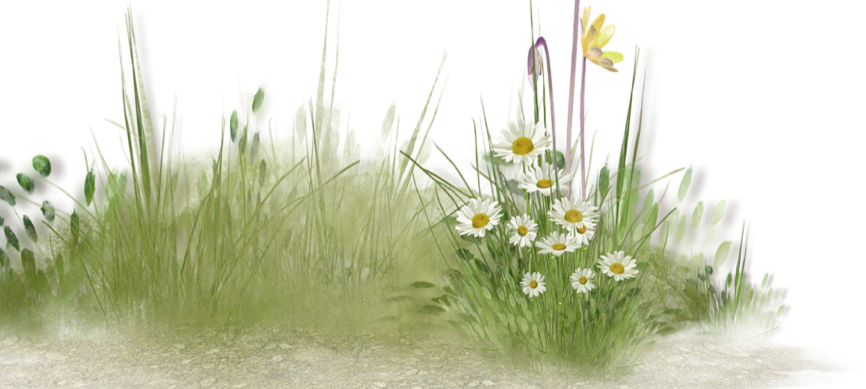 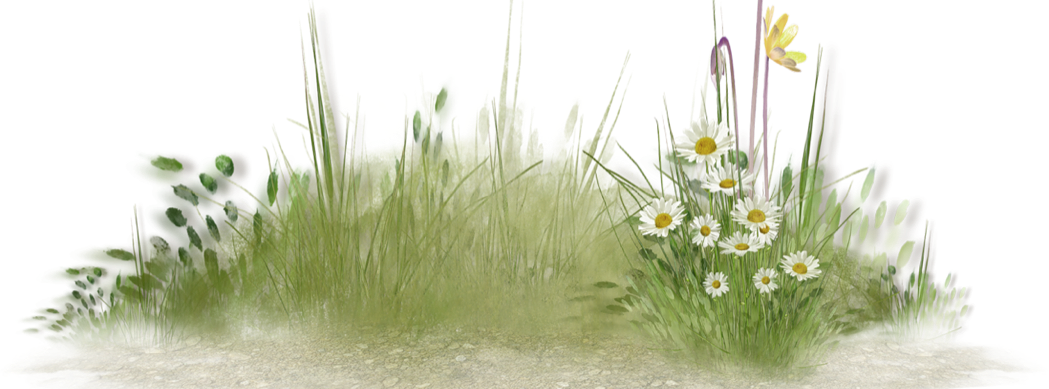 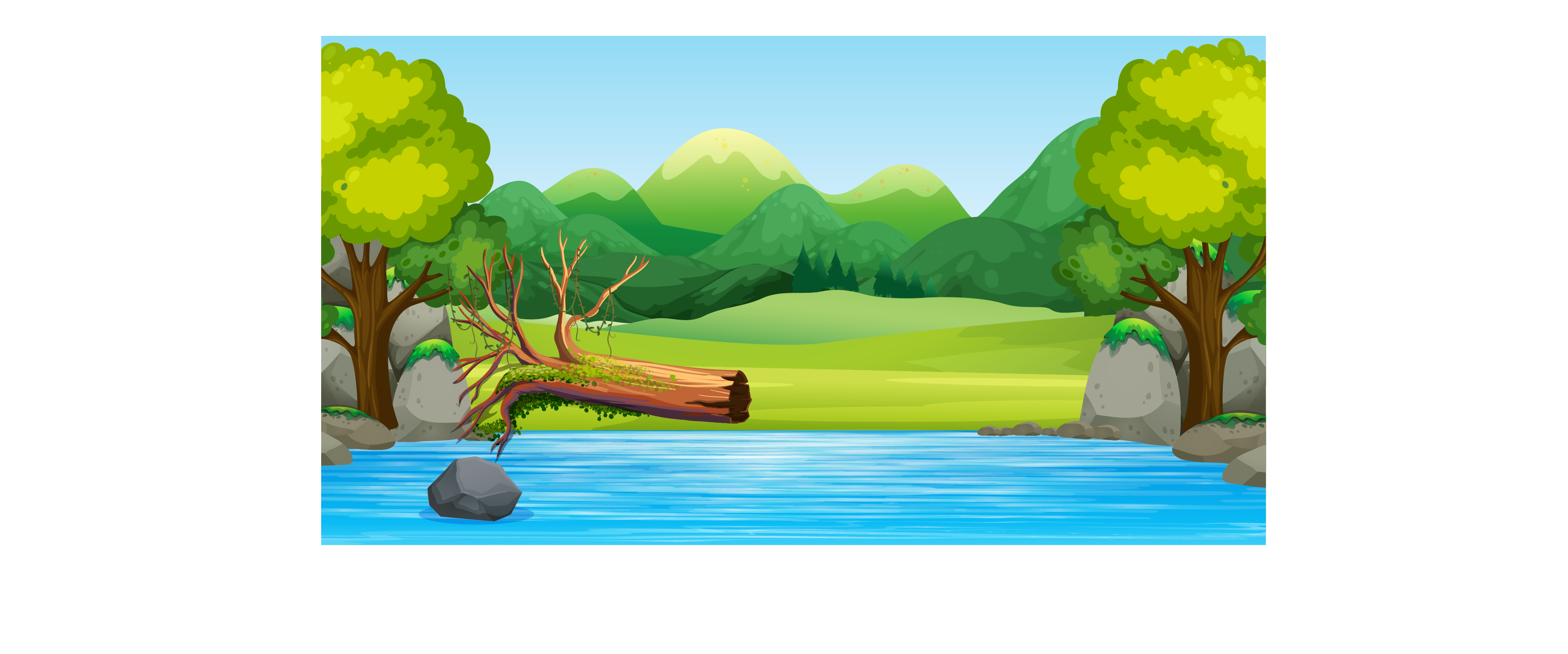 Tính : 35 : 4
35   4
32
8
3
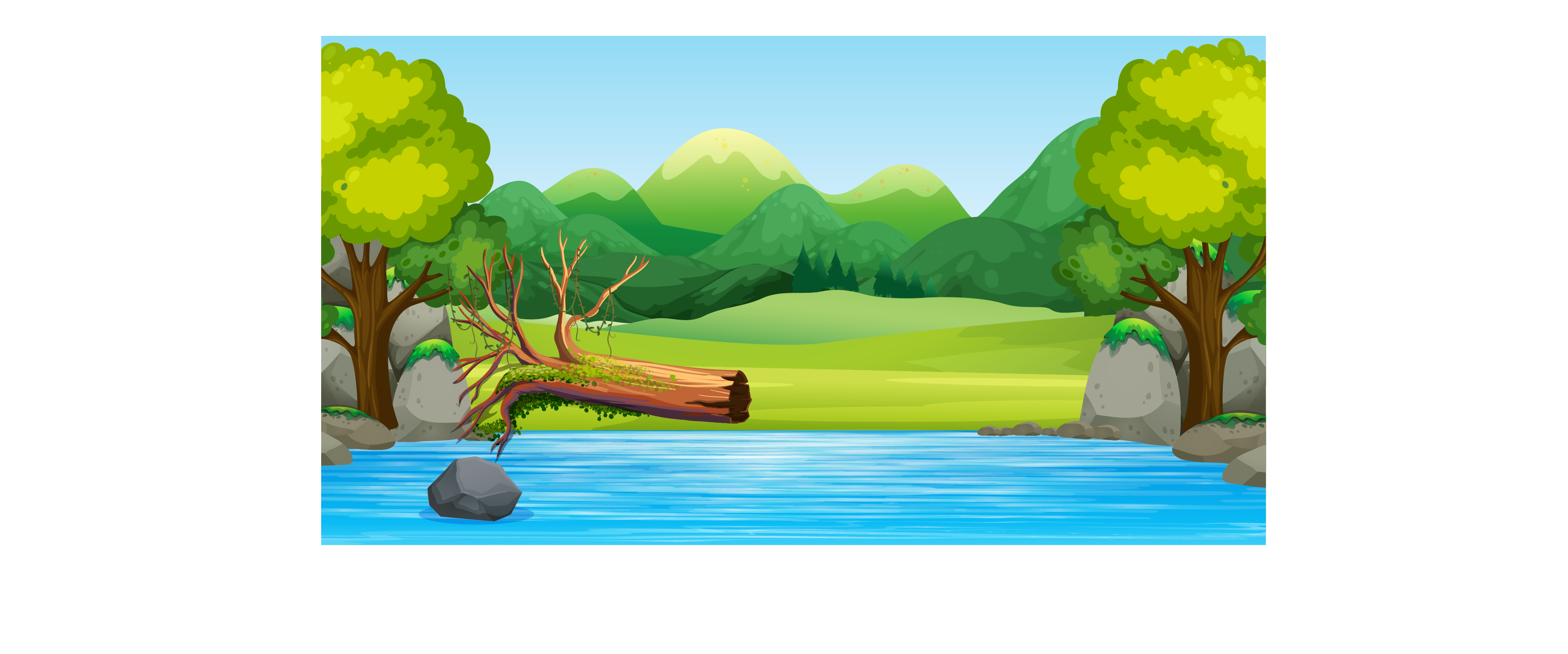 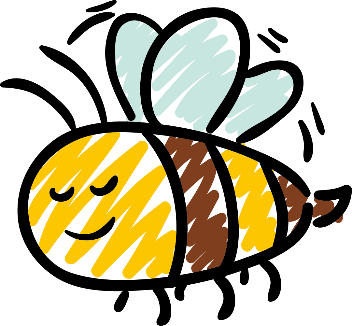 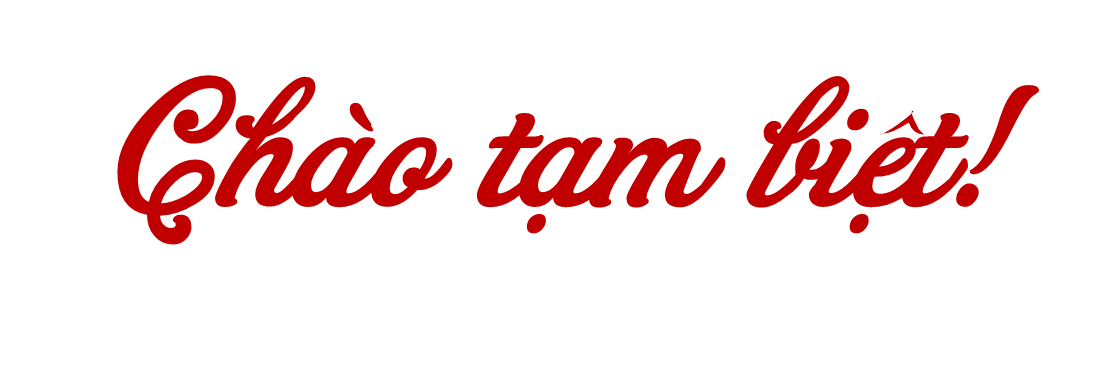 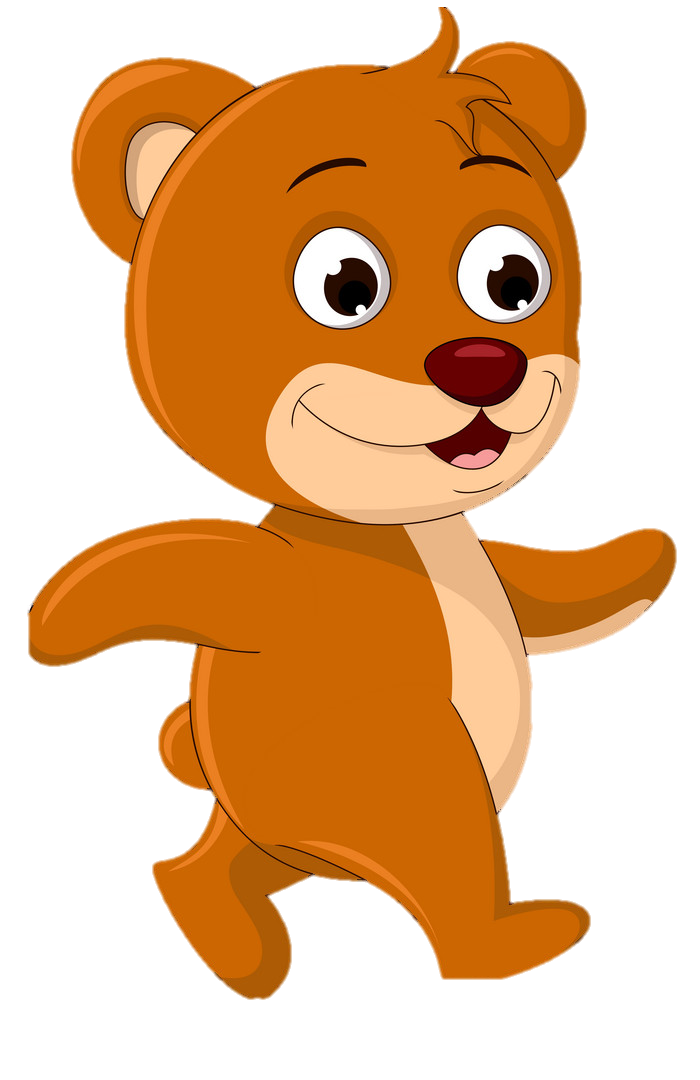 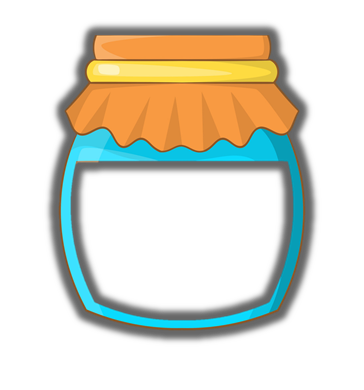